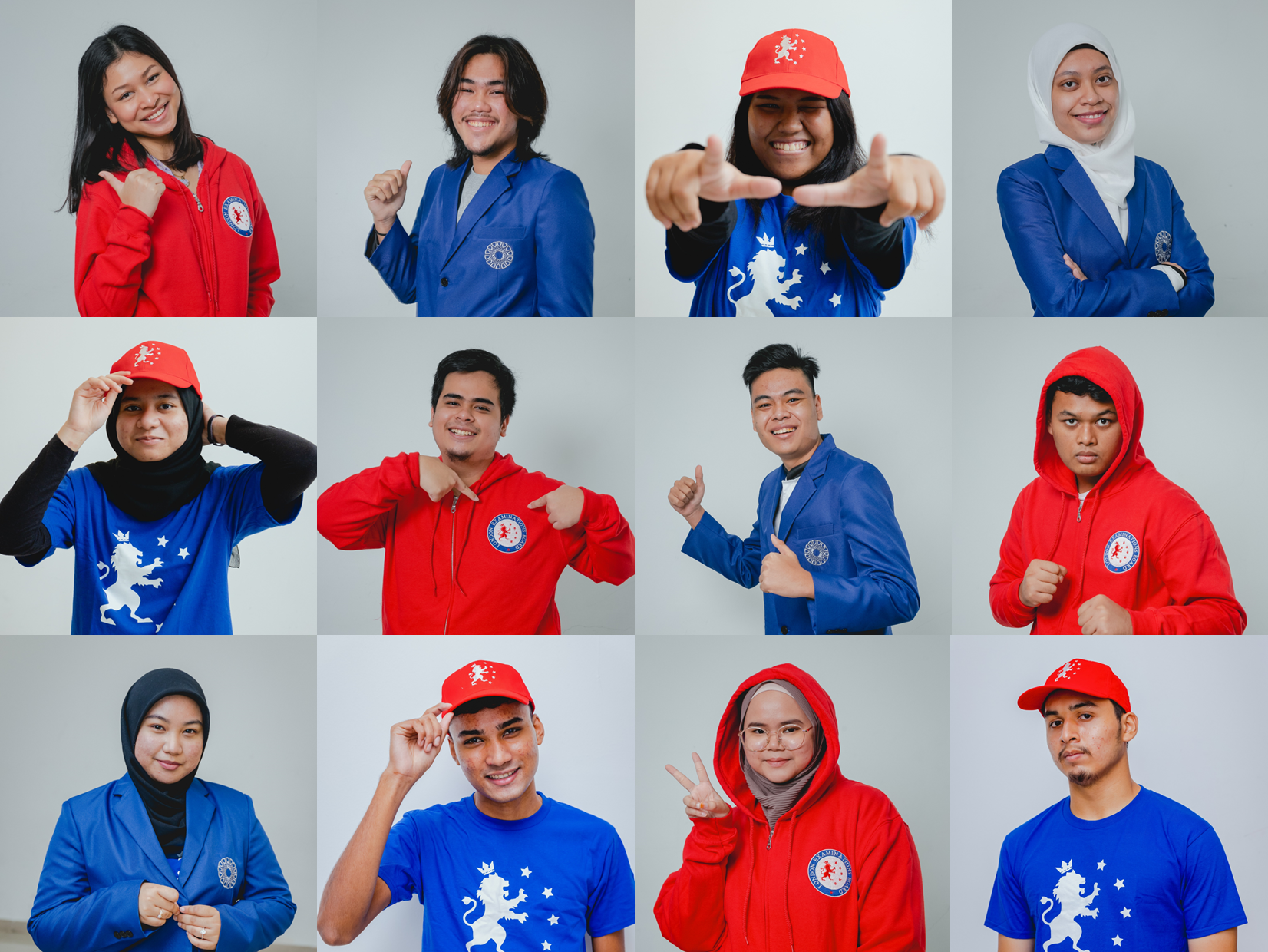 System Developer:
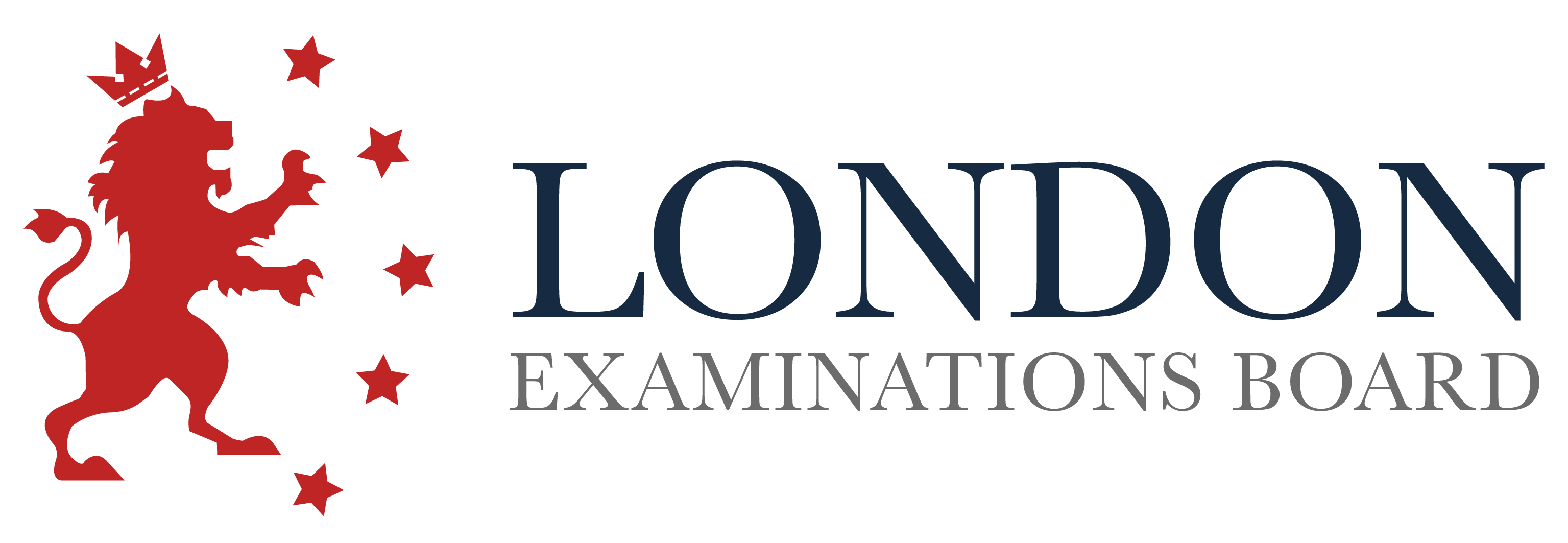 Centre for Continuing Education and Professional Studies:
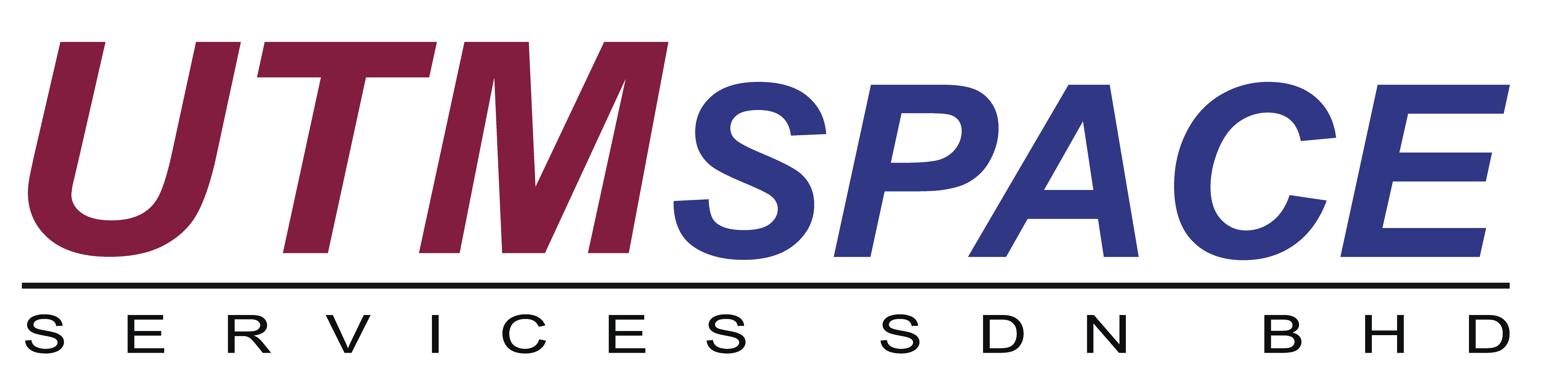 London Postgraduate Advancement Programme (LPAP)
ProMBA/MBA/PhD
Designed by:
Kuala Lumpur International Education Consortium Berhad
Last update:
22 DEC 2022
LPAP Partners
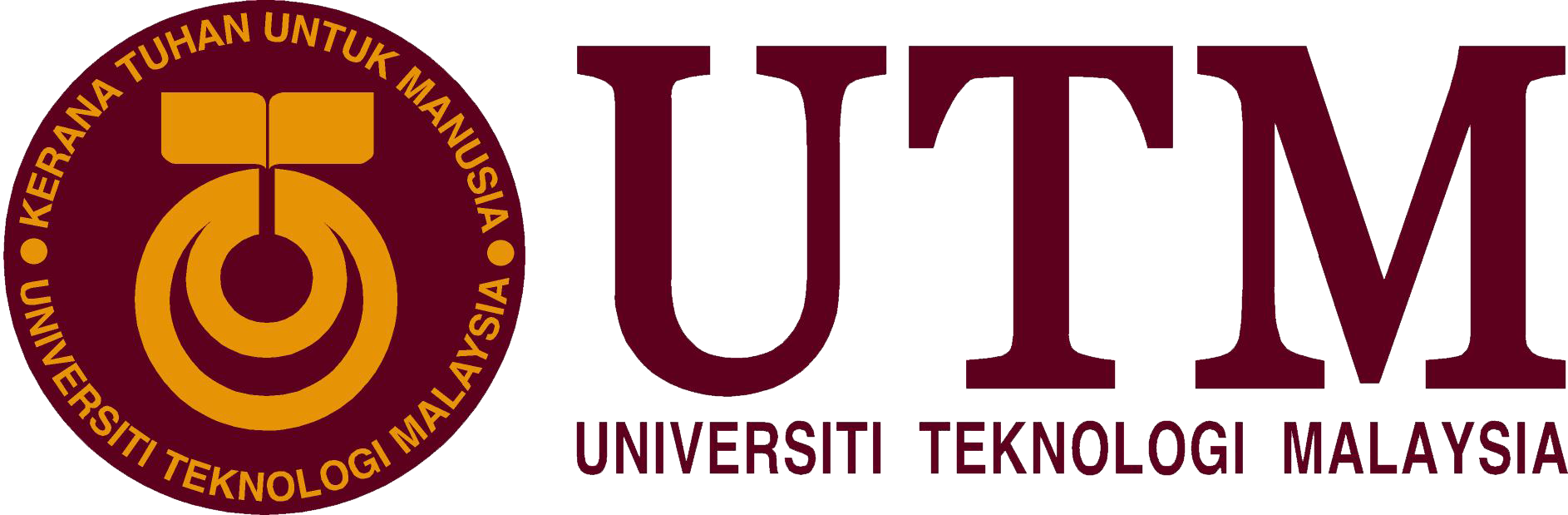 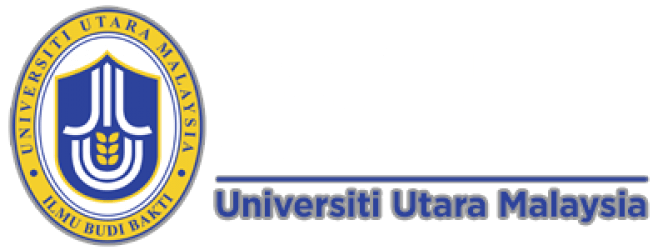 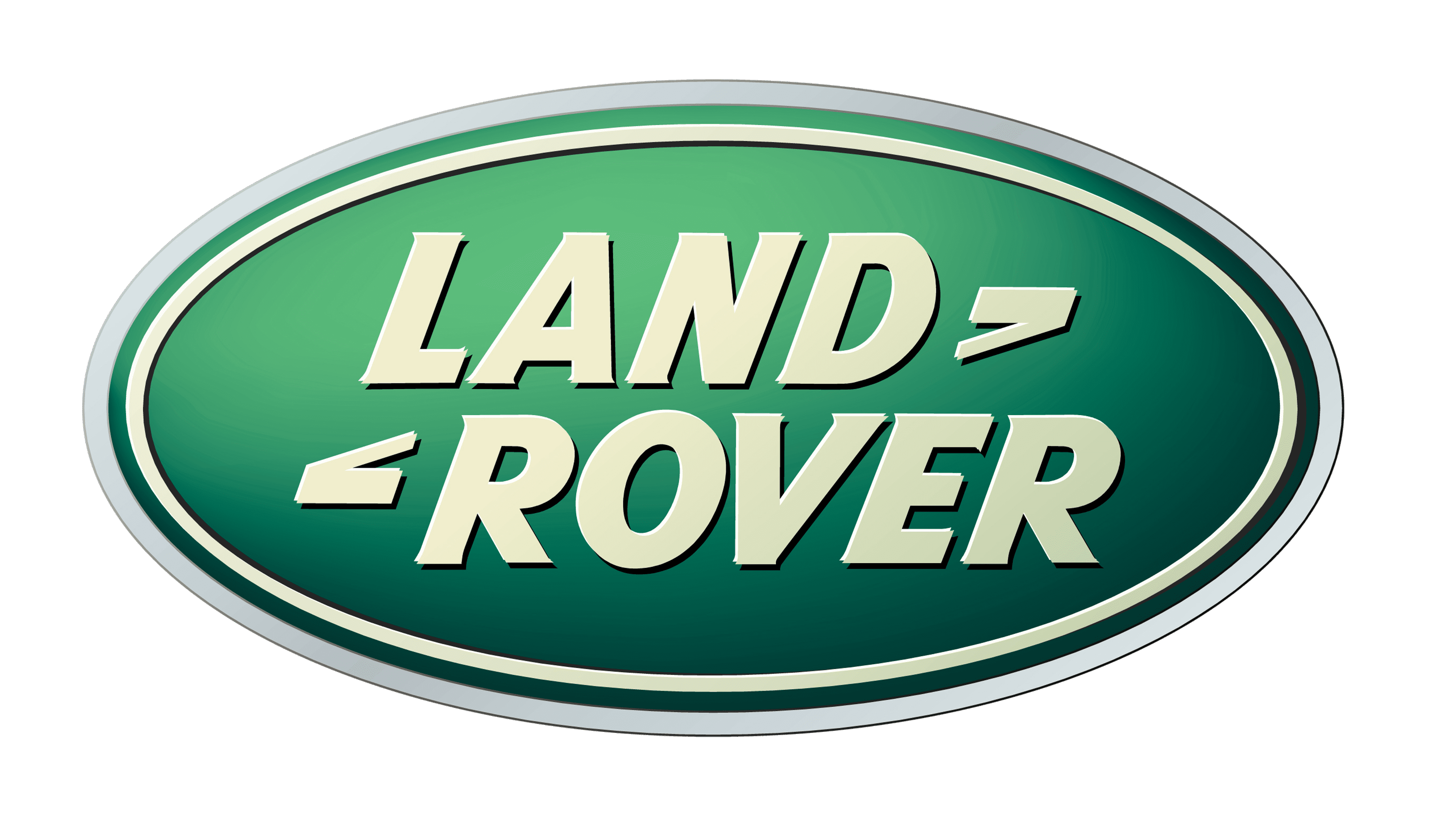 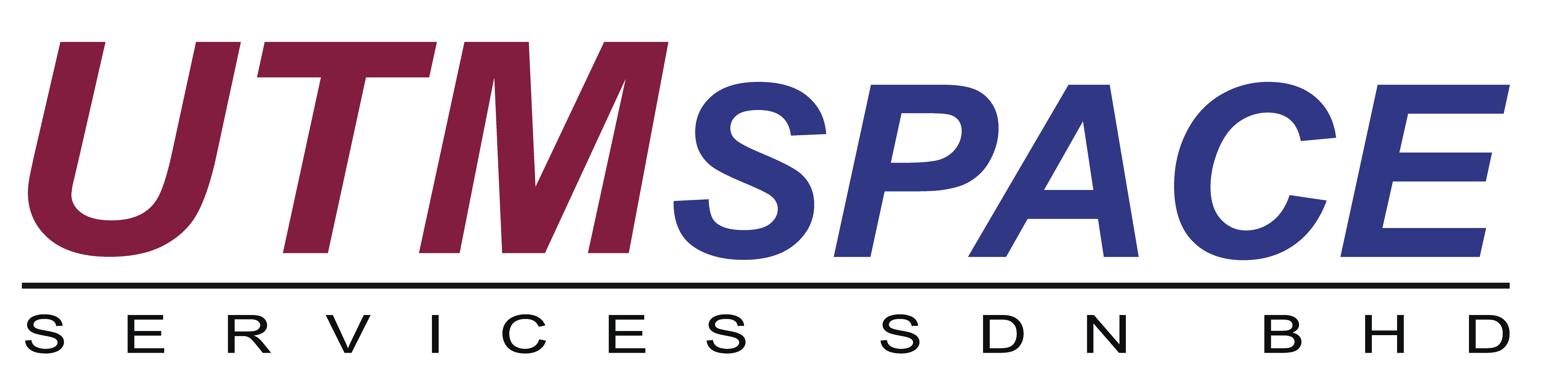 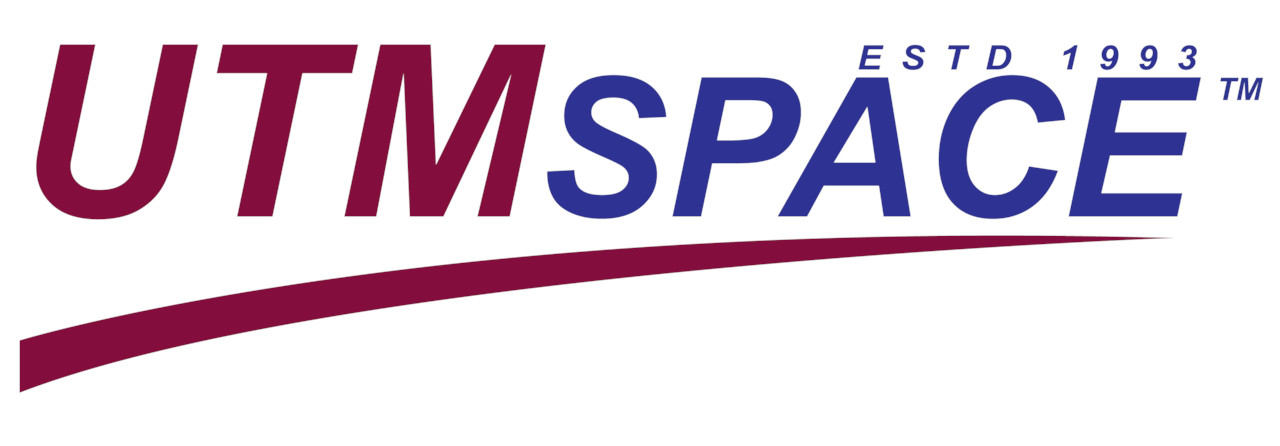 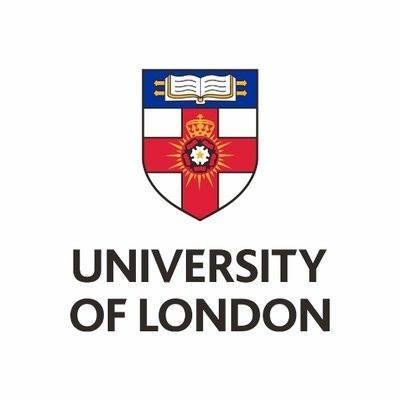 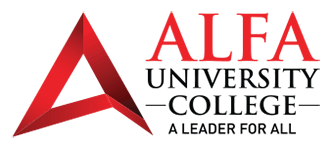 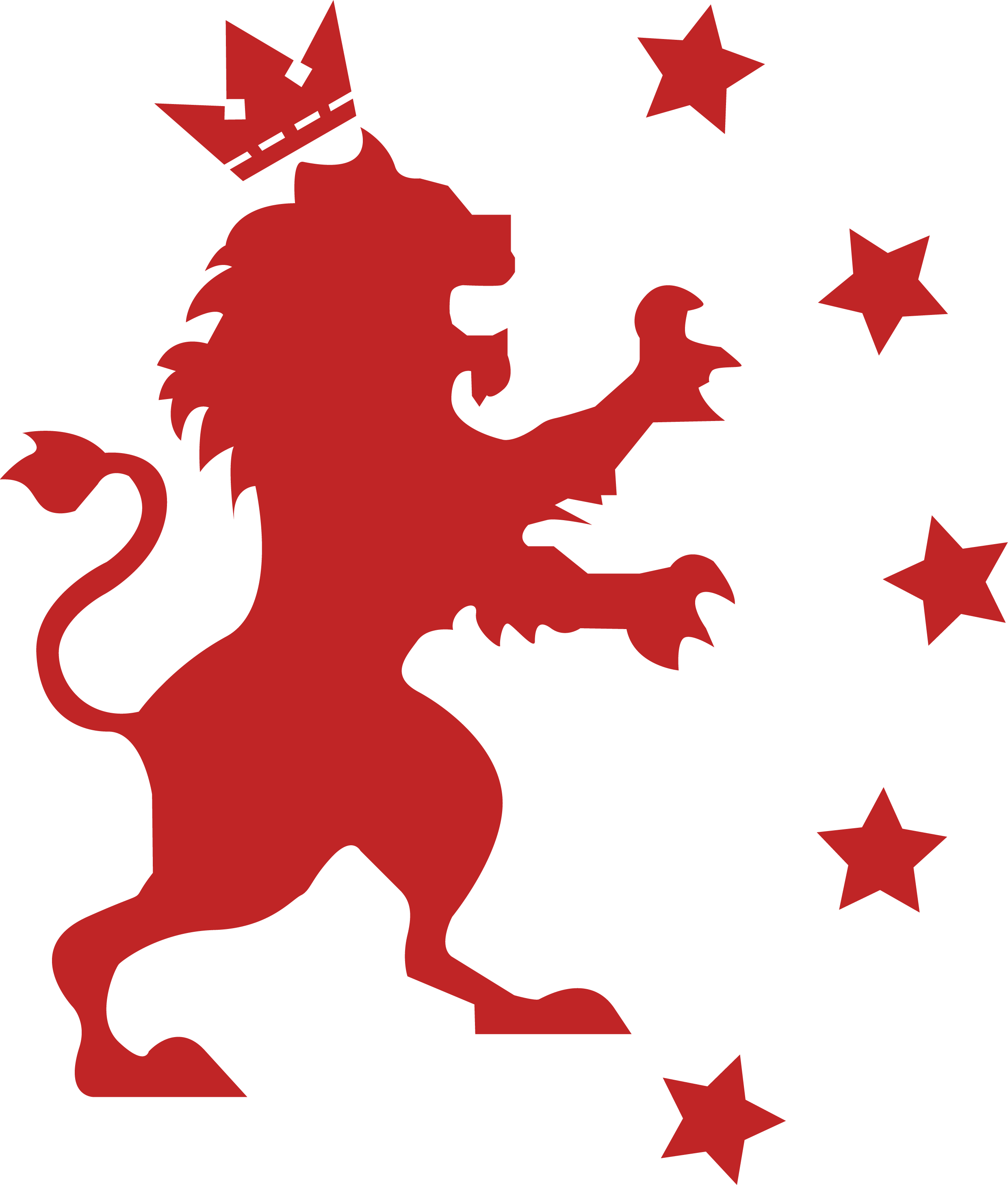 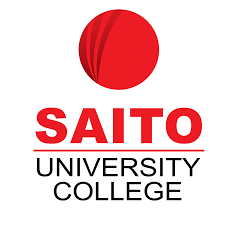 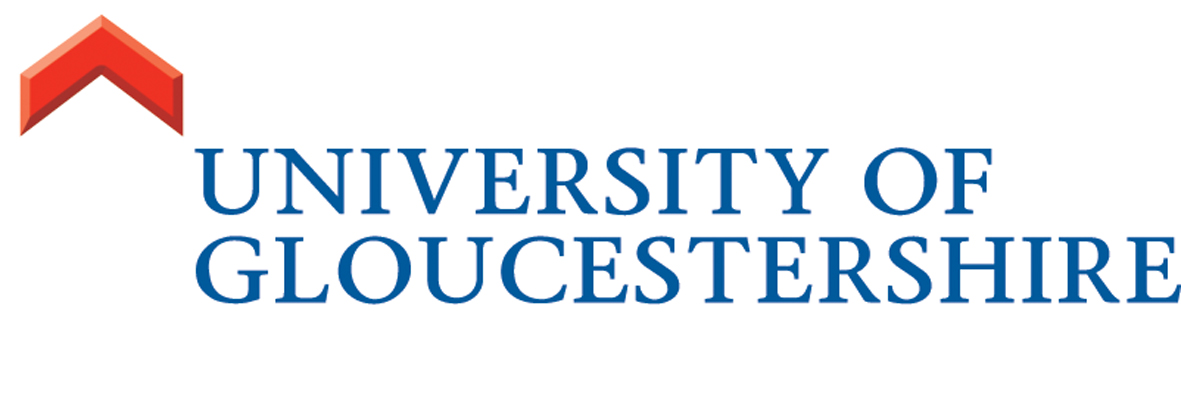 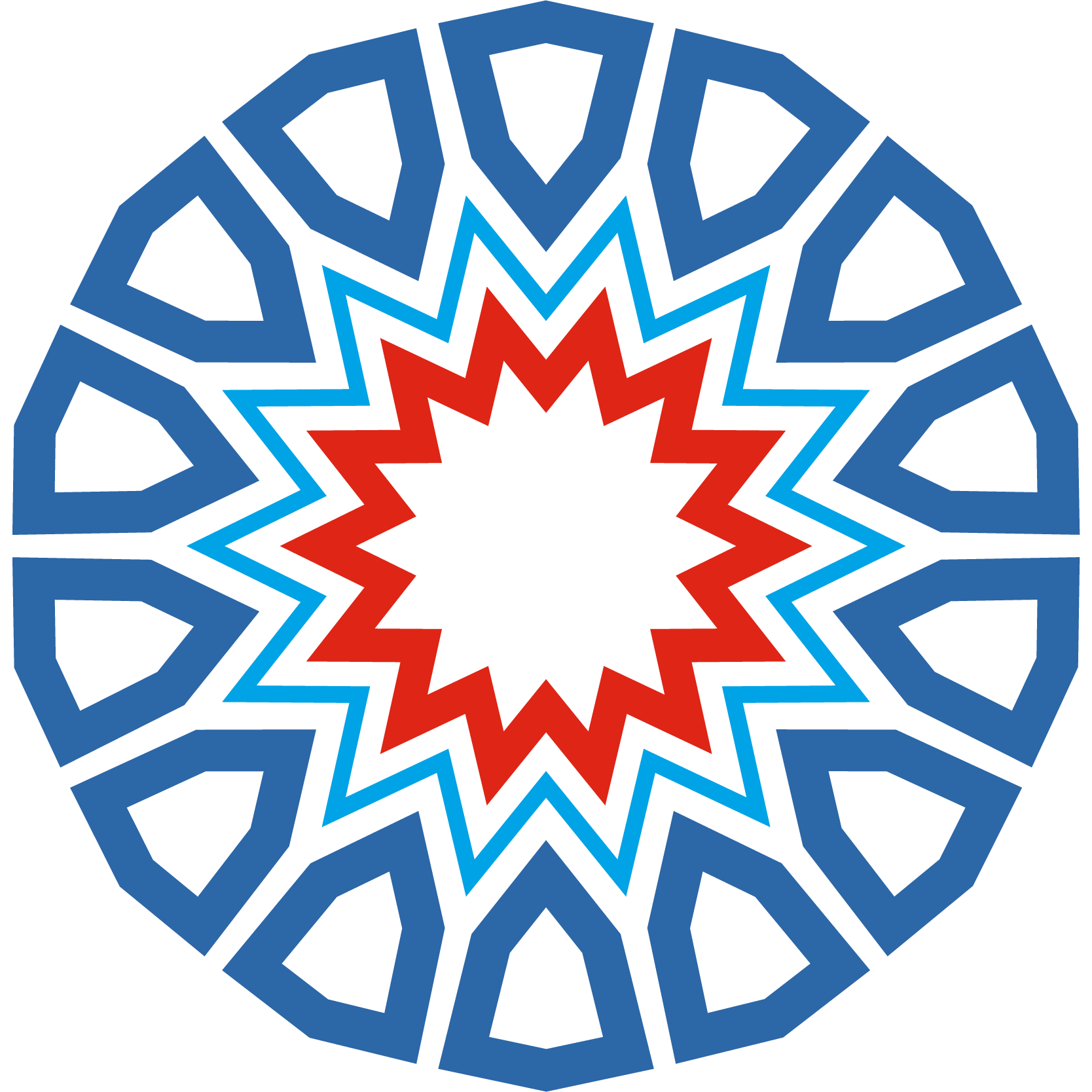 LPAP Active List
Elite–UUM PhD			Doctor of Philosophy (MQF)
London–Alfa PhD			Doctor of Philosophy (MQF)
Gloucestershire MBA  		Master of Business Administration
UOG-LISA MBA			Master of Business Administration
London–Alfa MBA		Master of Business Administration (MQF)
London–Saito MBA		Master of Business Administration (MQF)
UTMSPACE ProMBA		Professional Master of Business Administration
London Exam Board PCIS 	Professional Certificate in Innovation and Strategy
With or without 
Bachelor’s Degree
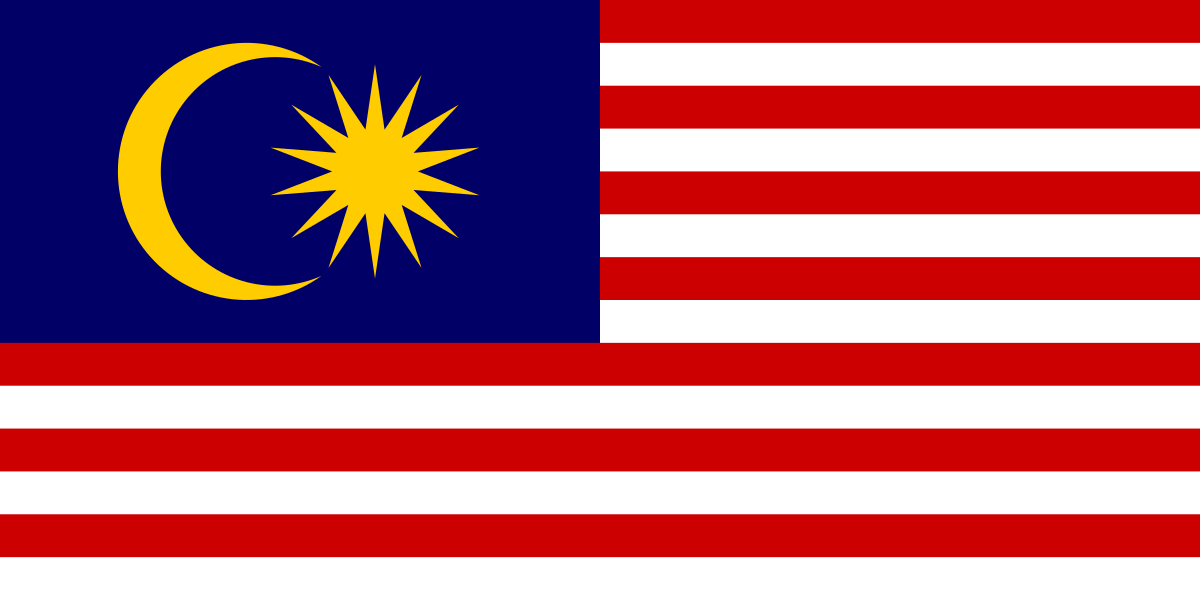 MBA MY (MQF)
London-Alfa
London-Saito
MBA
ProMBA + PCIS (IEMX)
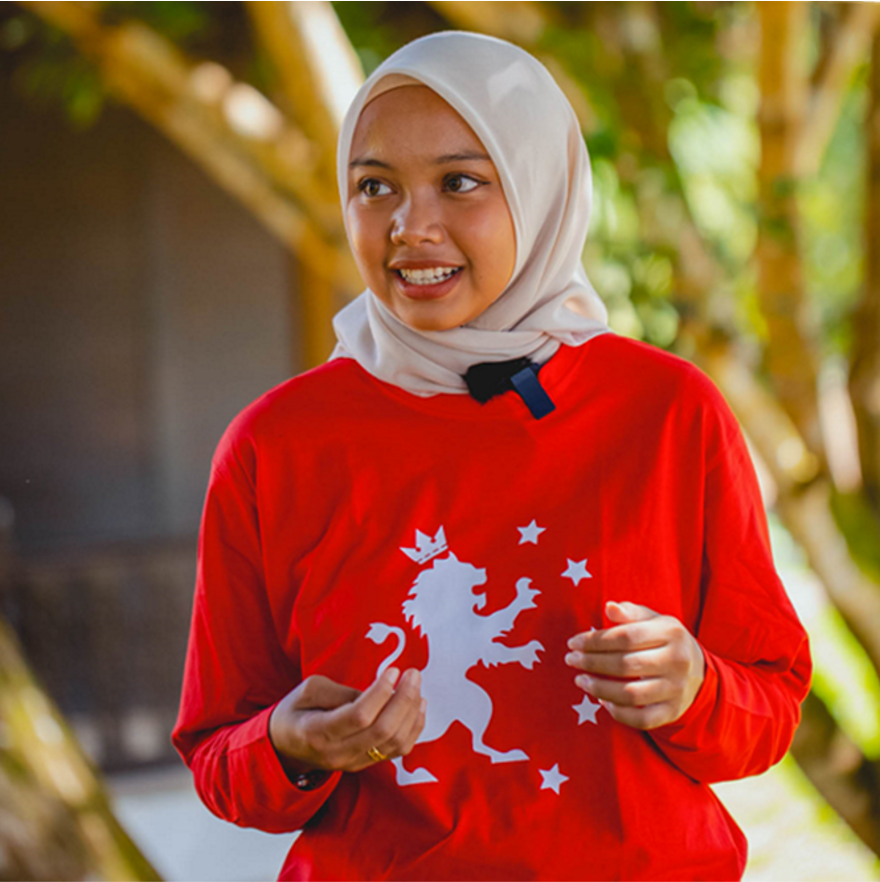 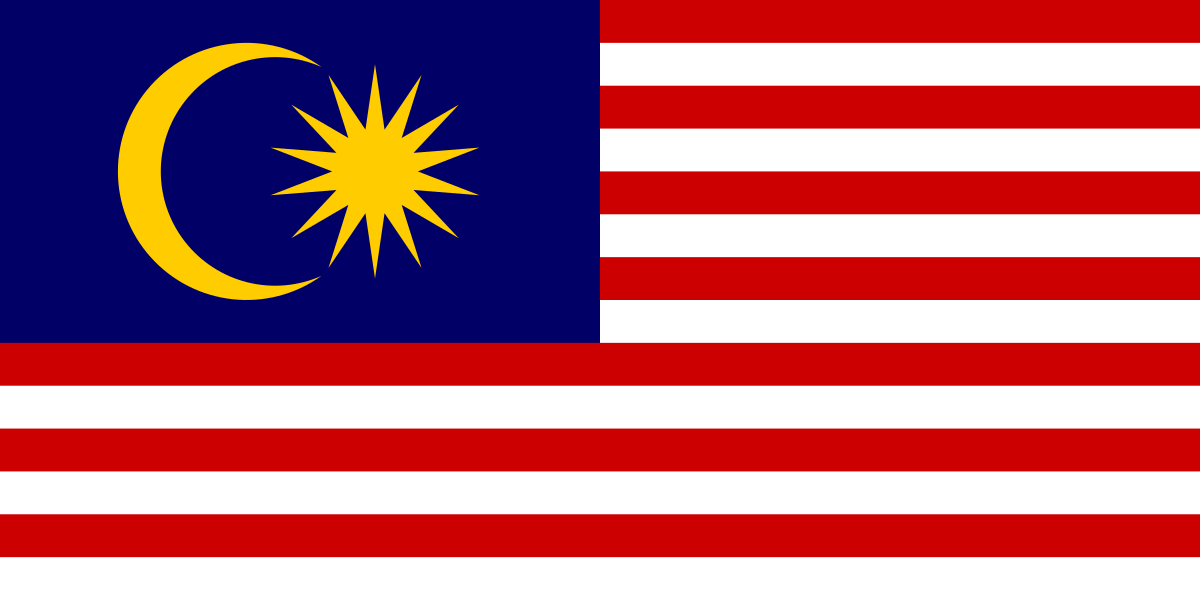 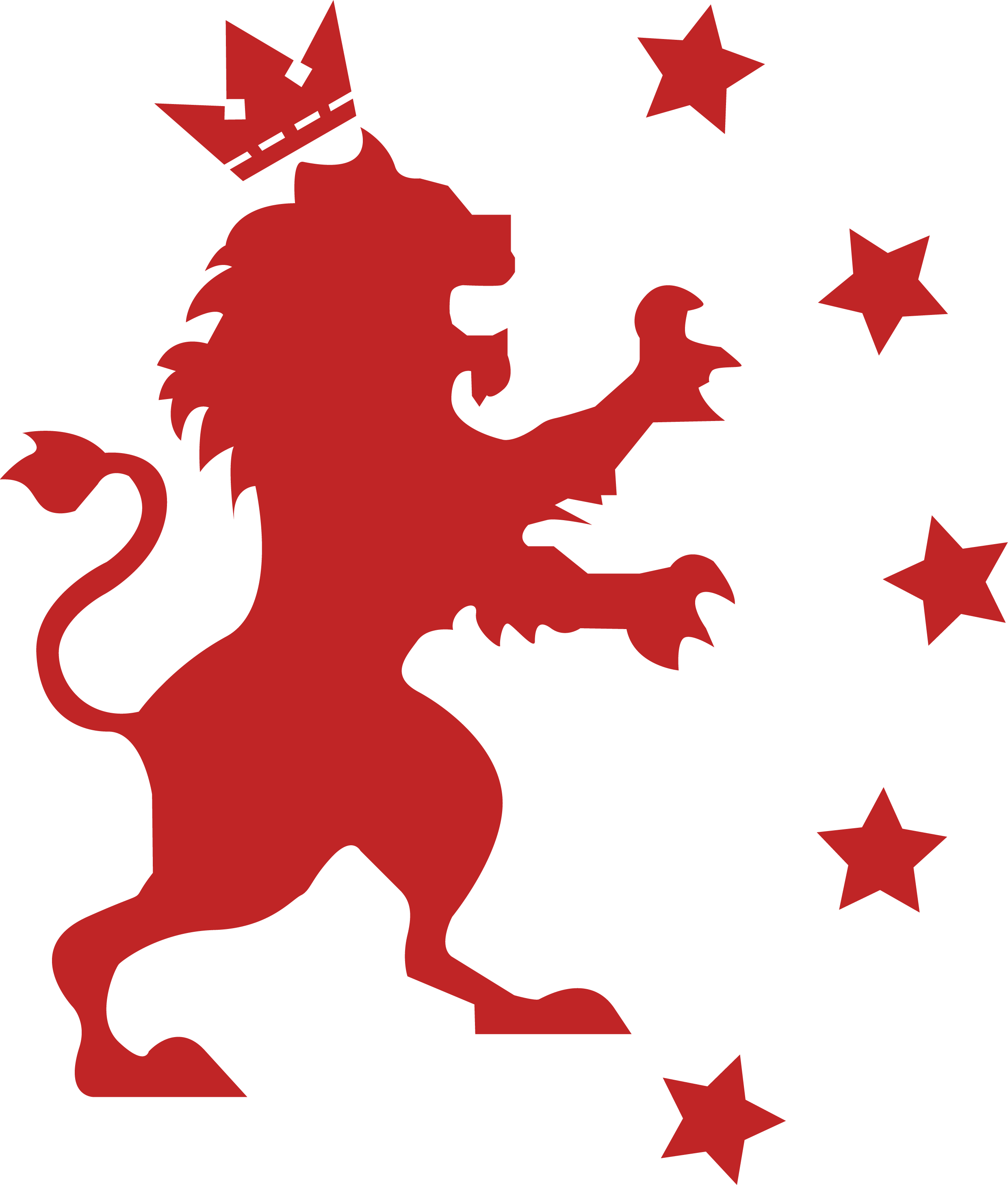 PhD MY (MQF)
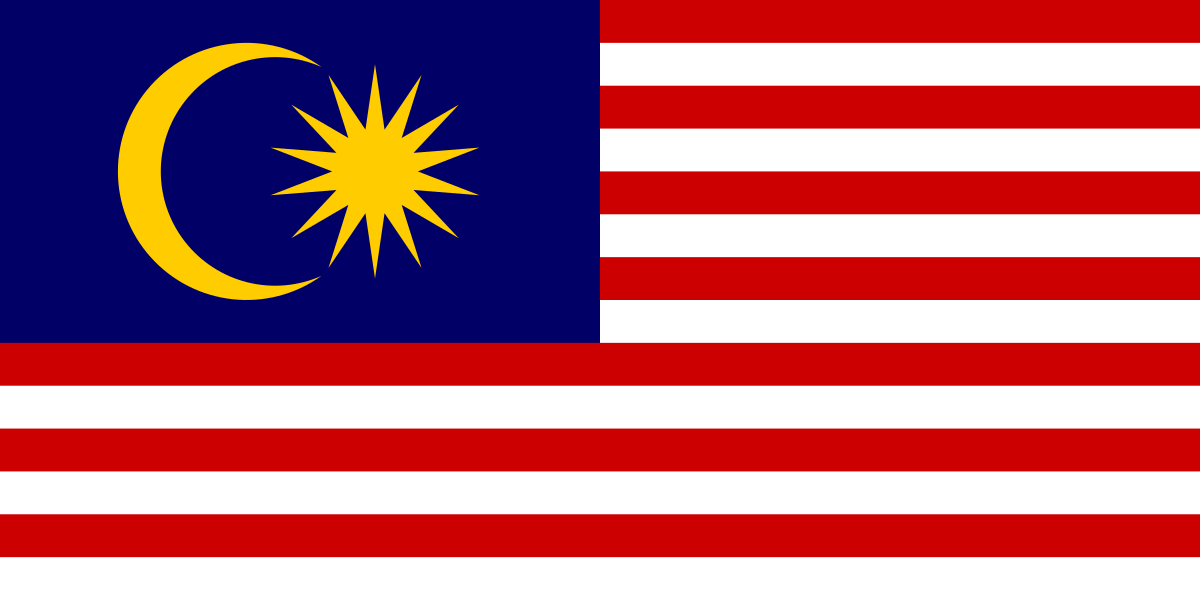 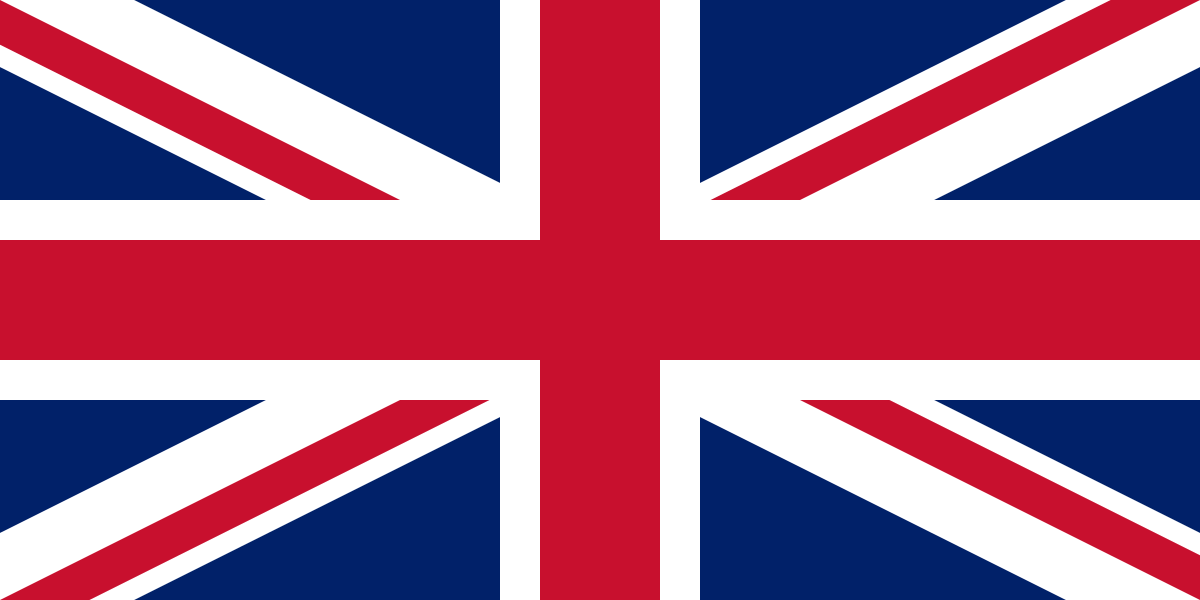 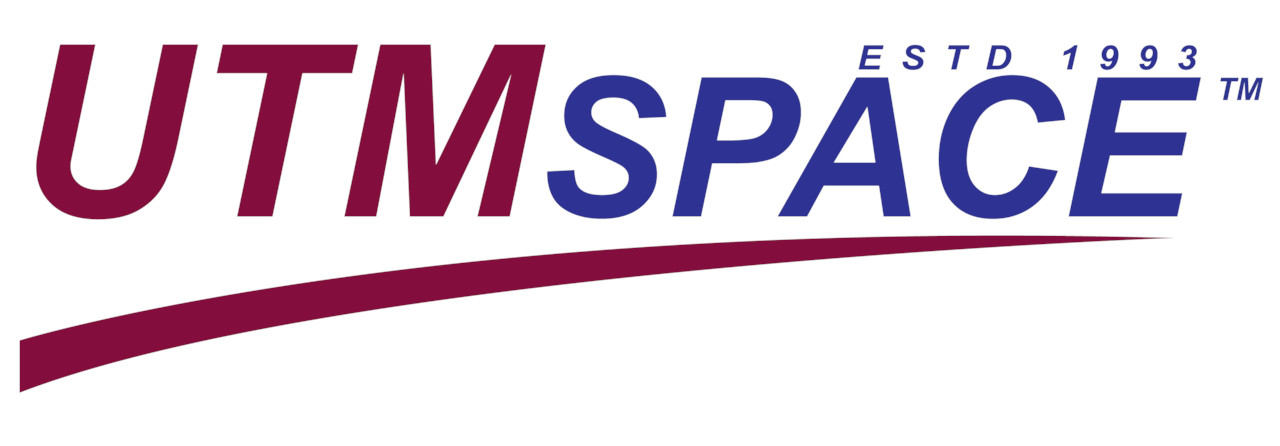 Elite-UUM
London-Alfa
PhD
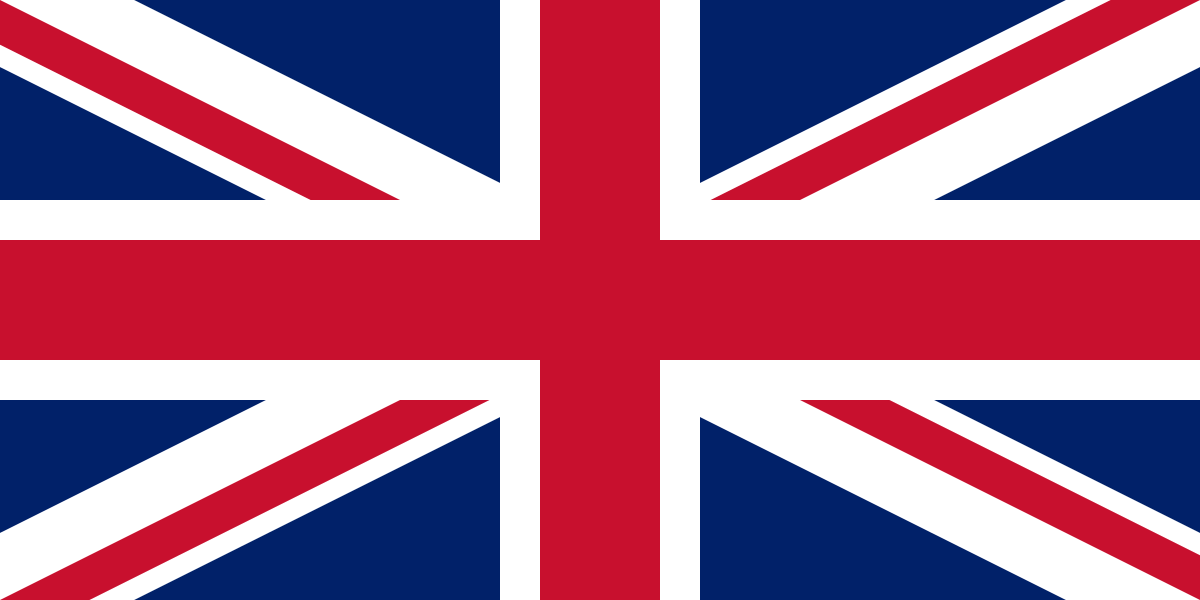 MBA UK (RQF)
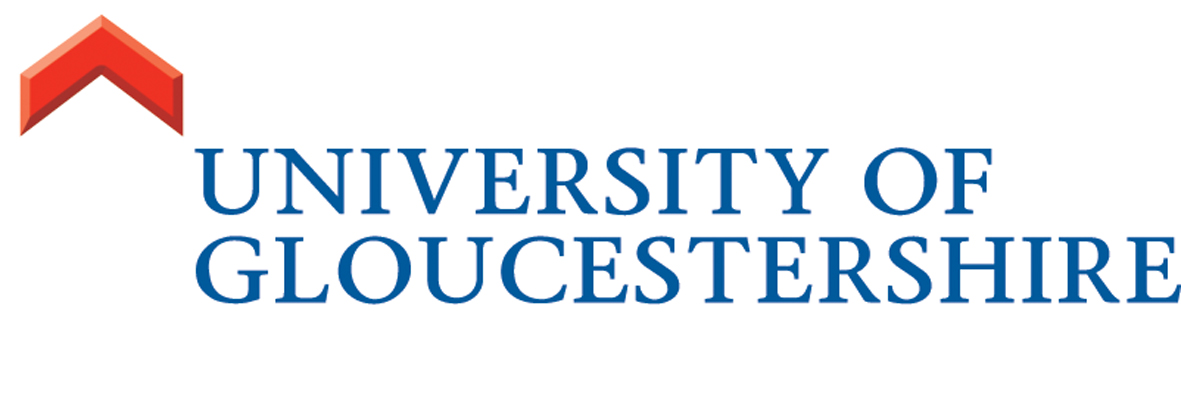 With Bachelor’s Degree
Programme Details
Academic Structure
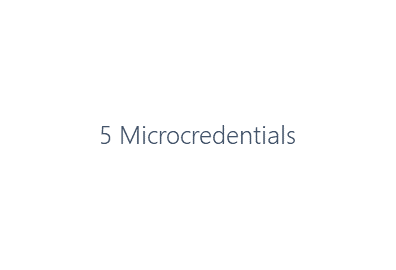 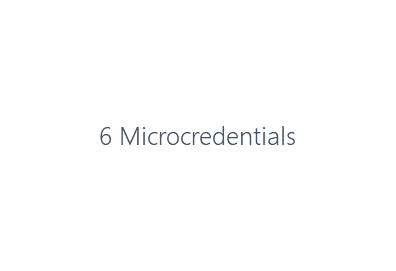 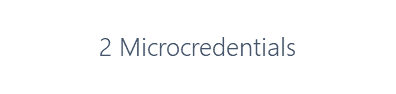 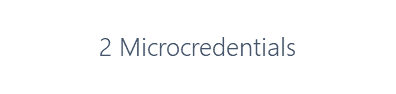 Academic Structure
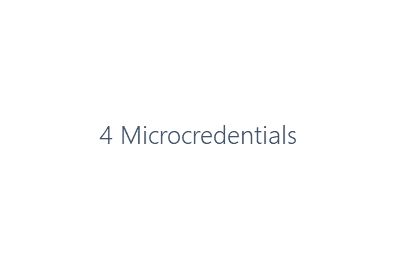 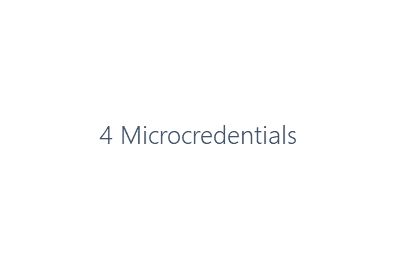 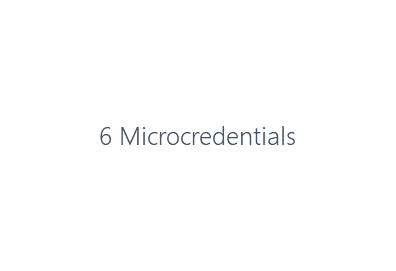 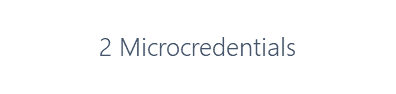 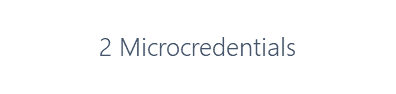 Fee Structure
Luxury MBAs in Malaysia
Last Updated: 2019
PCIS 2023
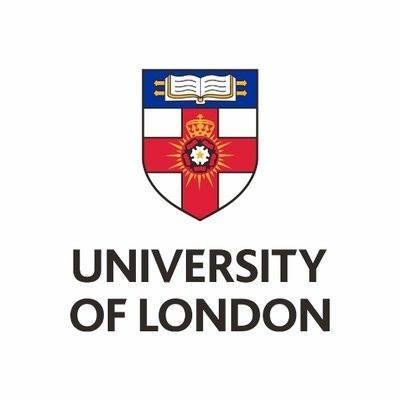 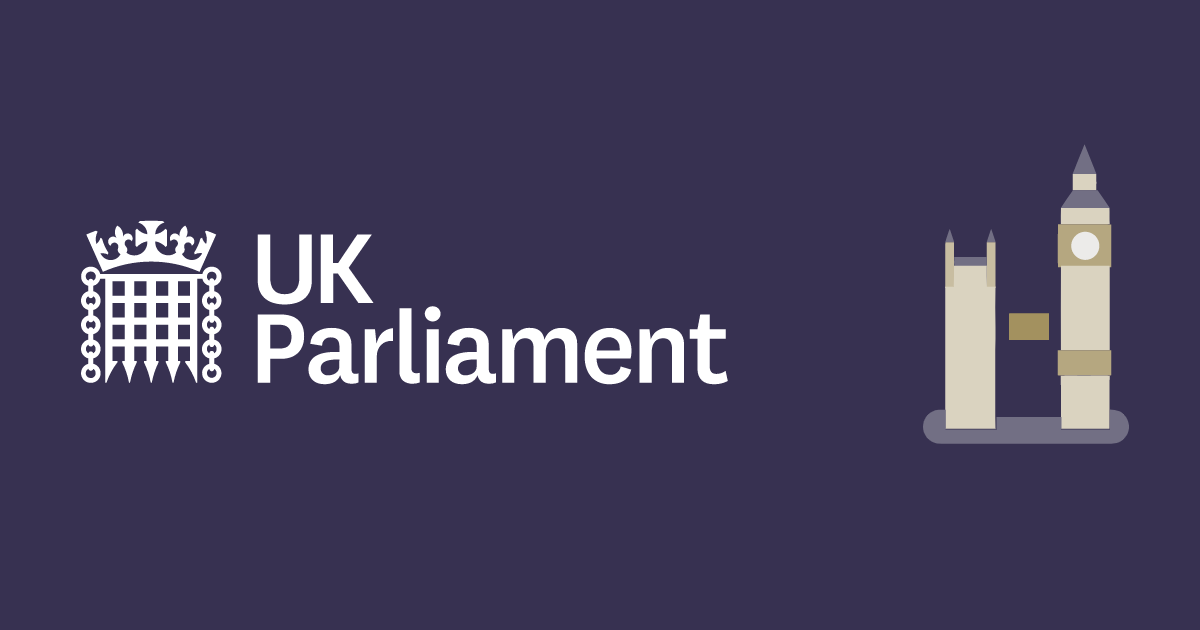 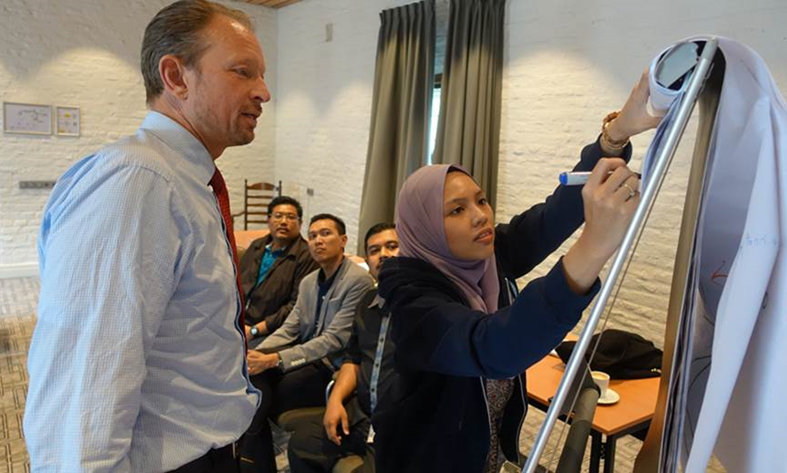 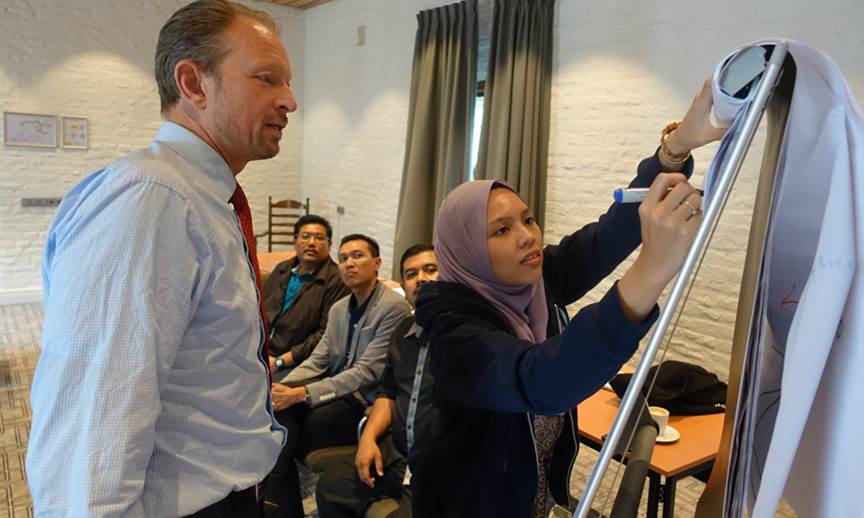 PCIS 2017/18
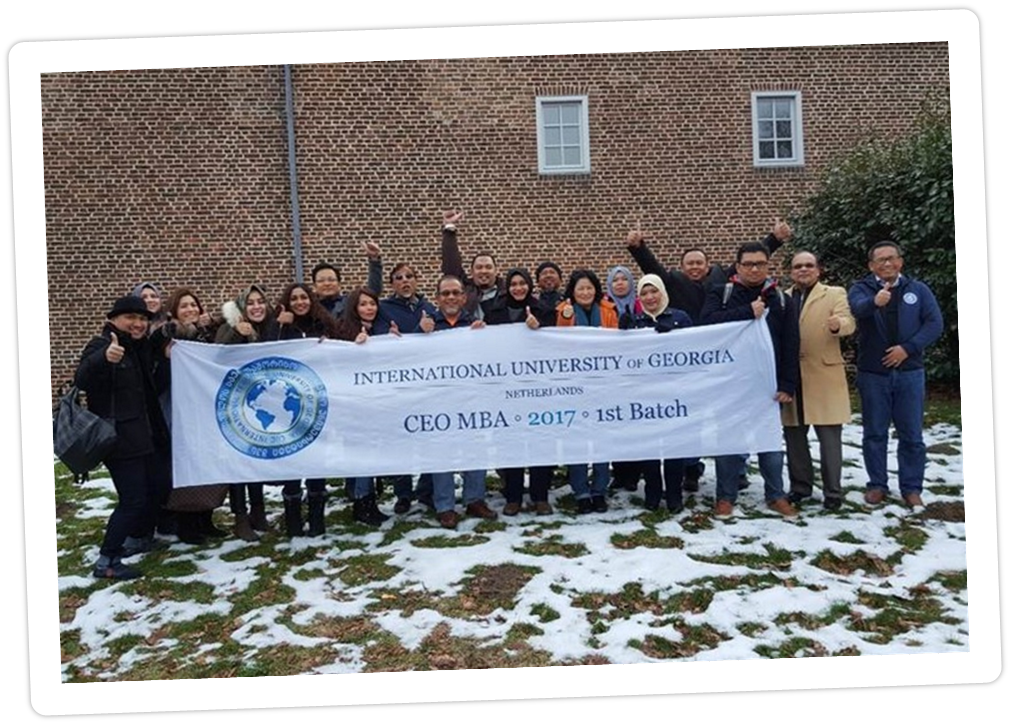 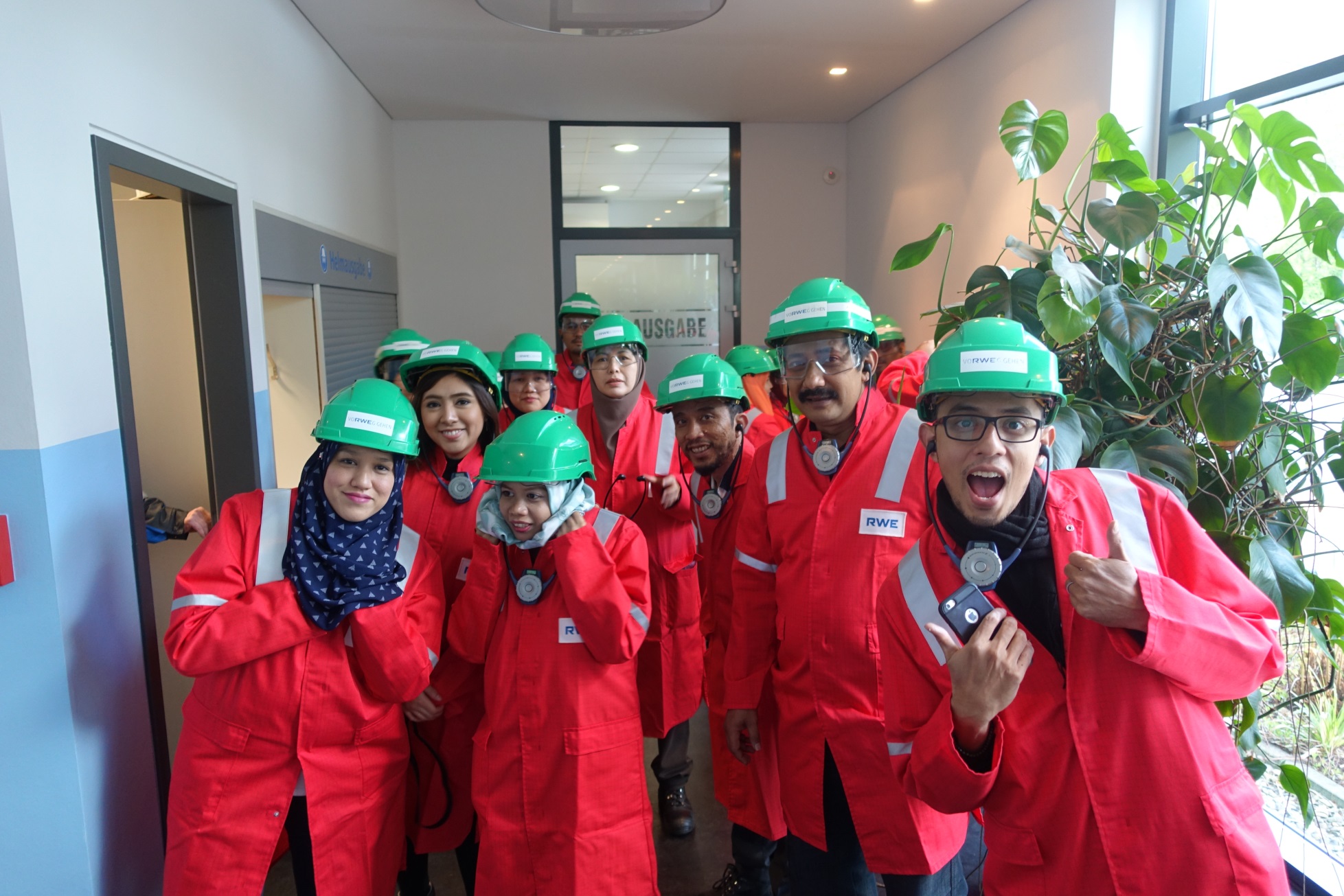 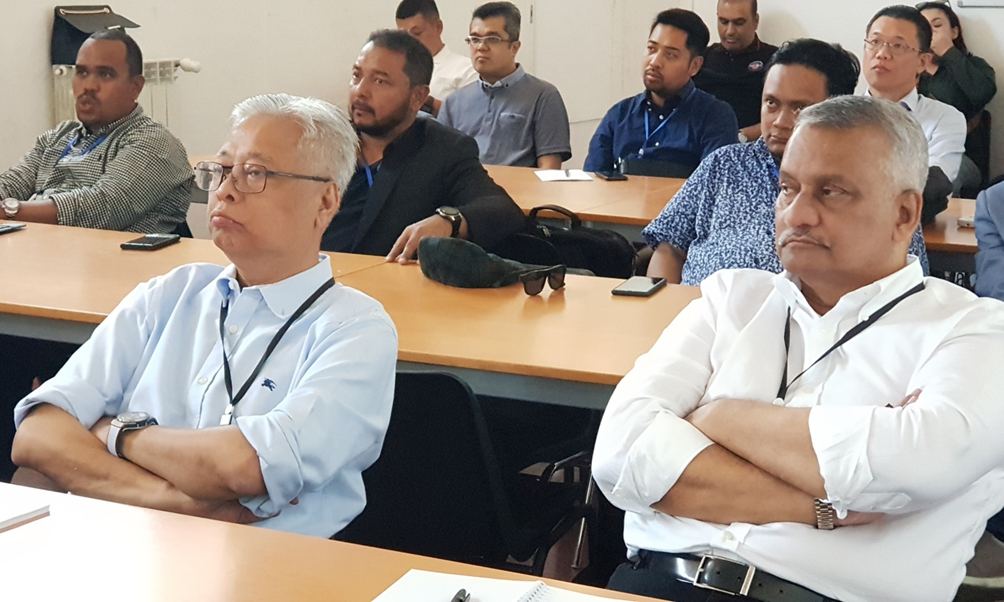 PCIS 2018/19
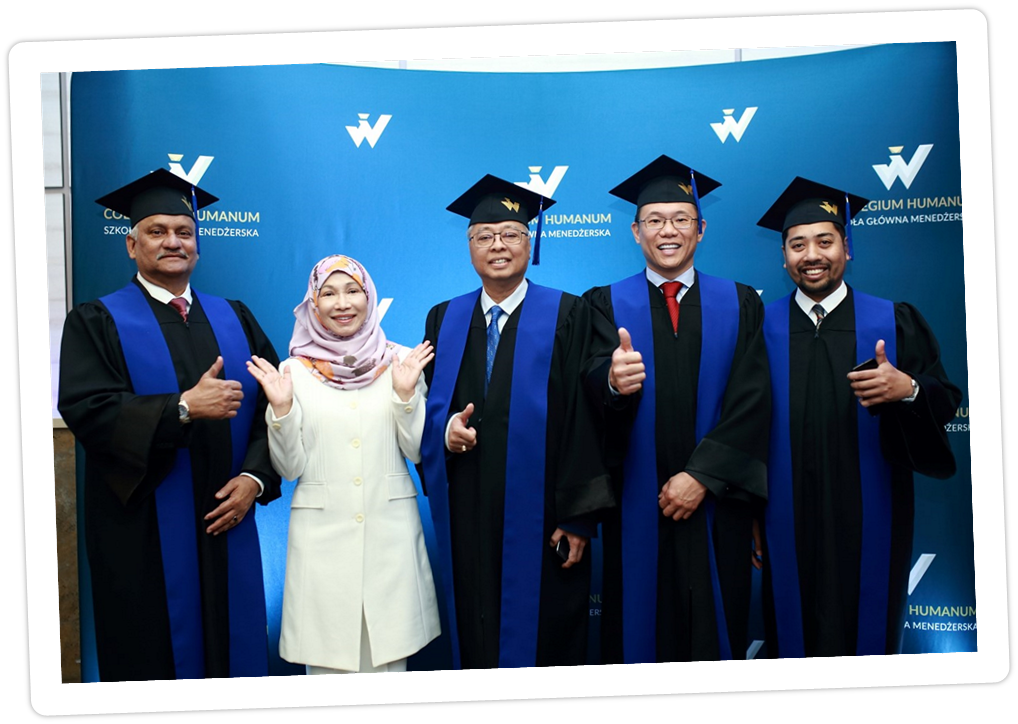 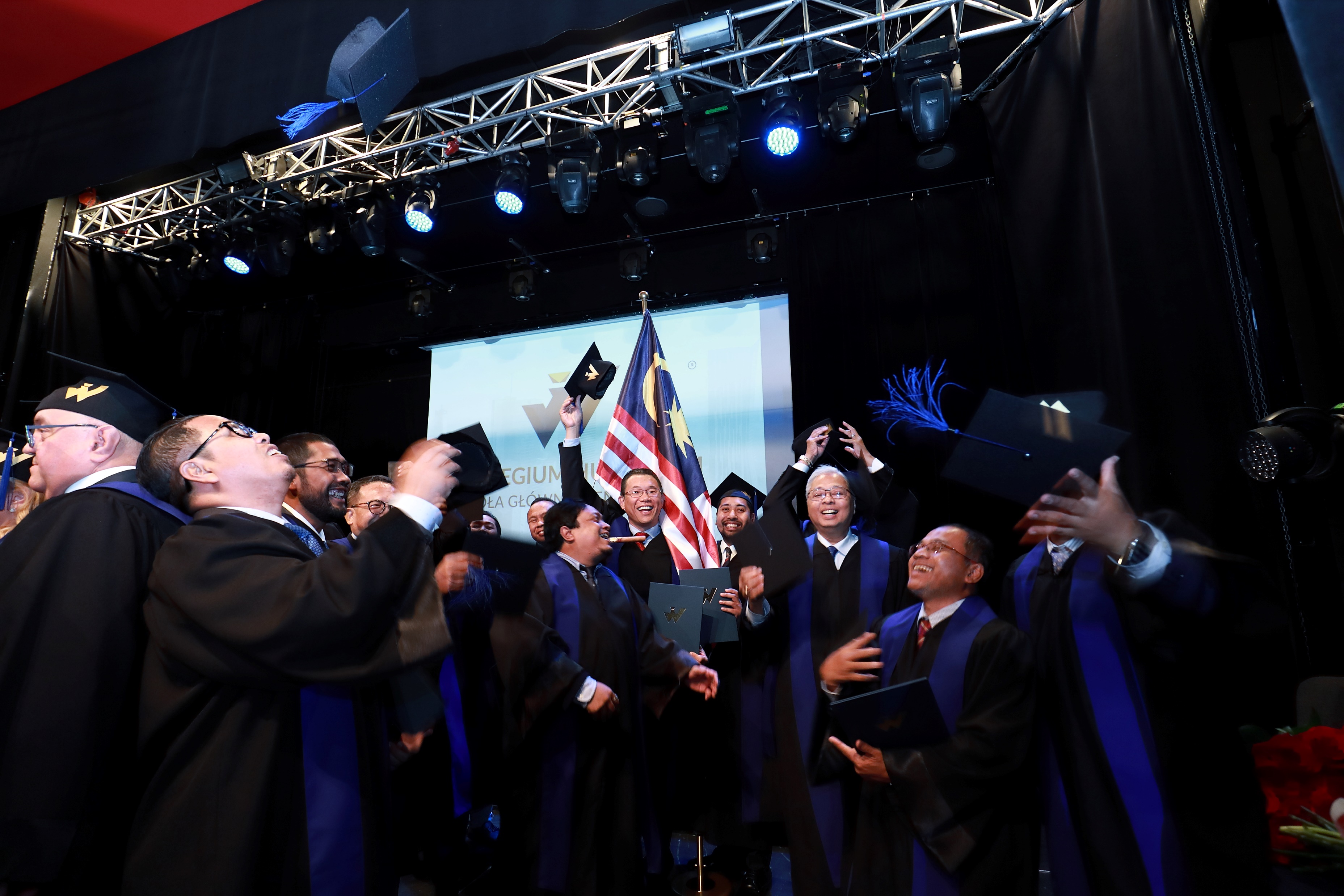 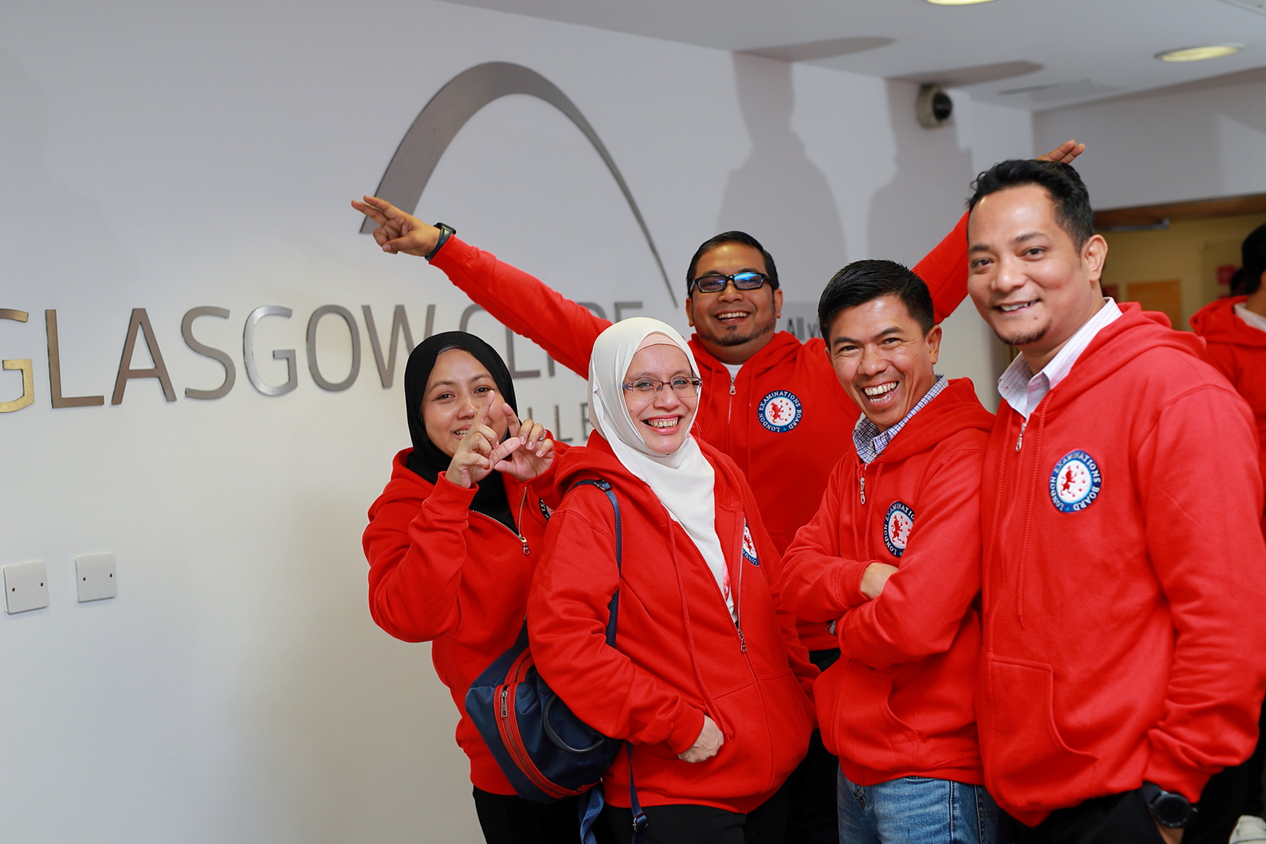 PCIS 2019/20
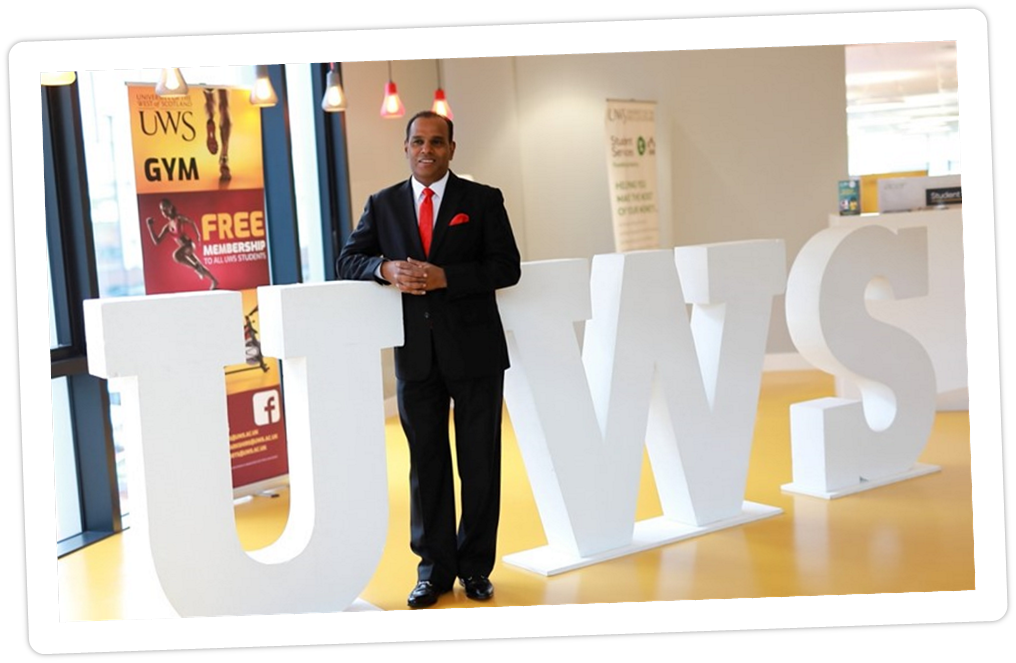 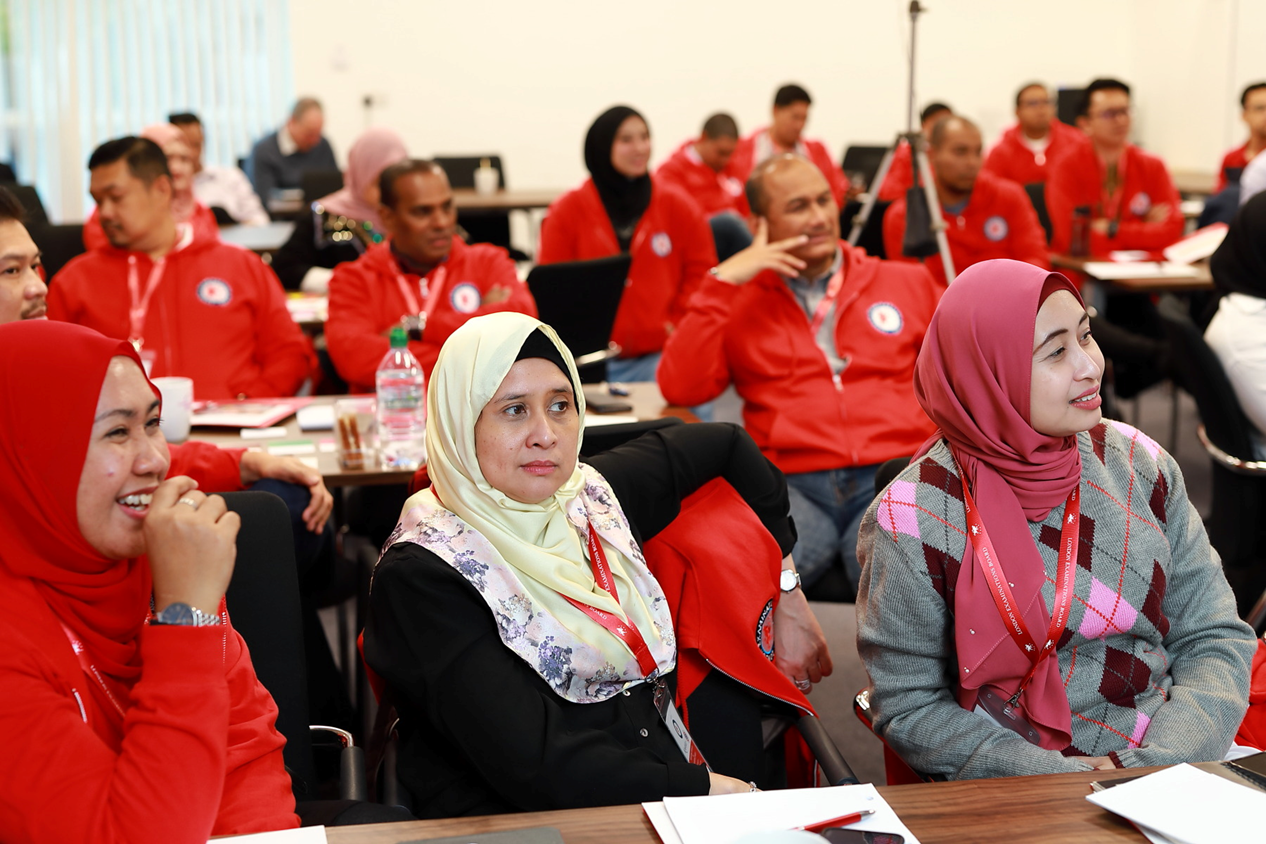 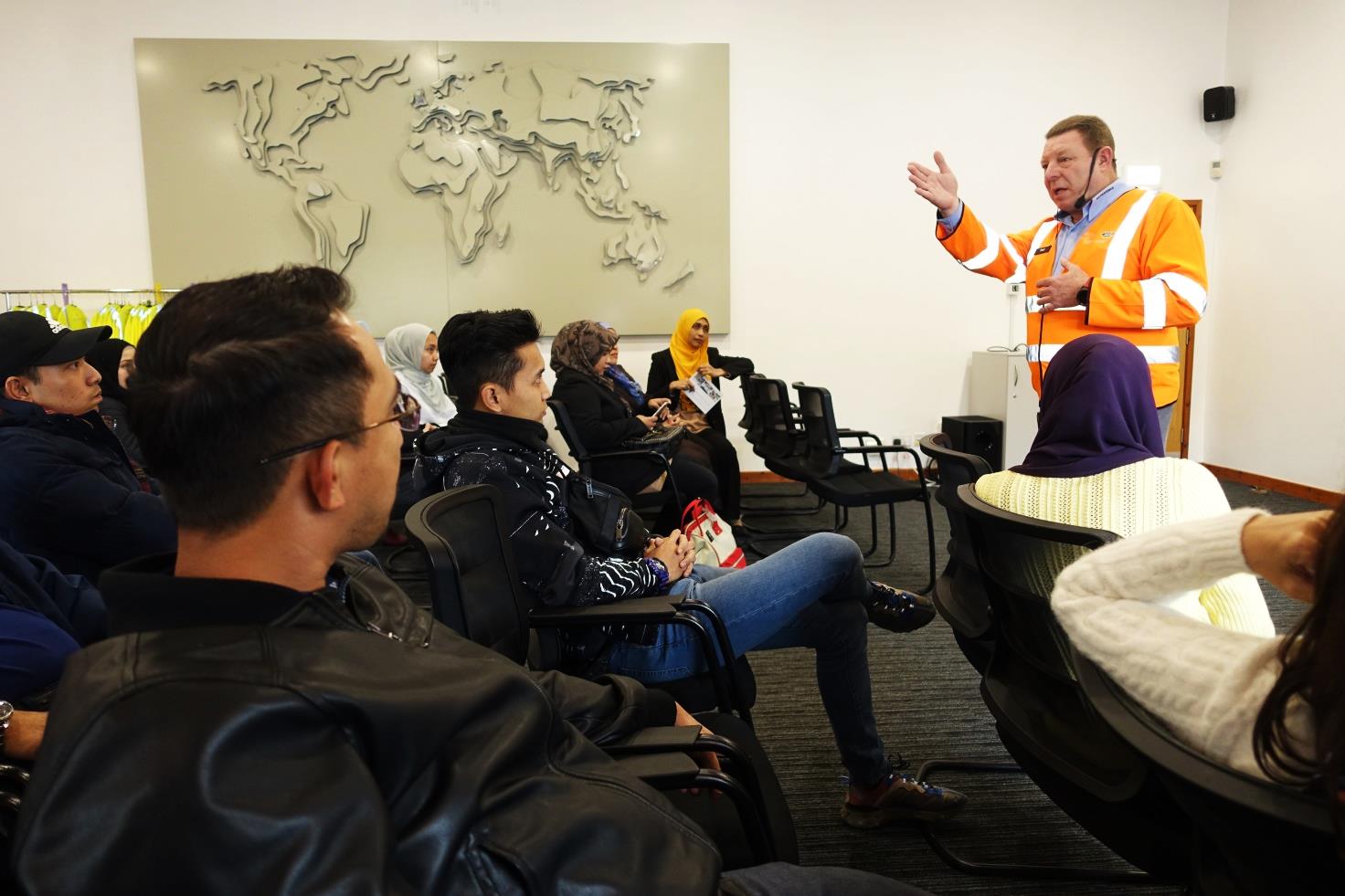 PCIS 2020/21
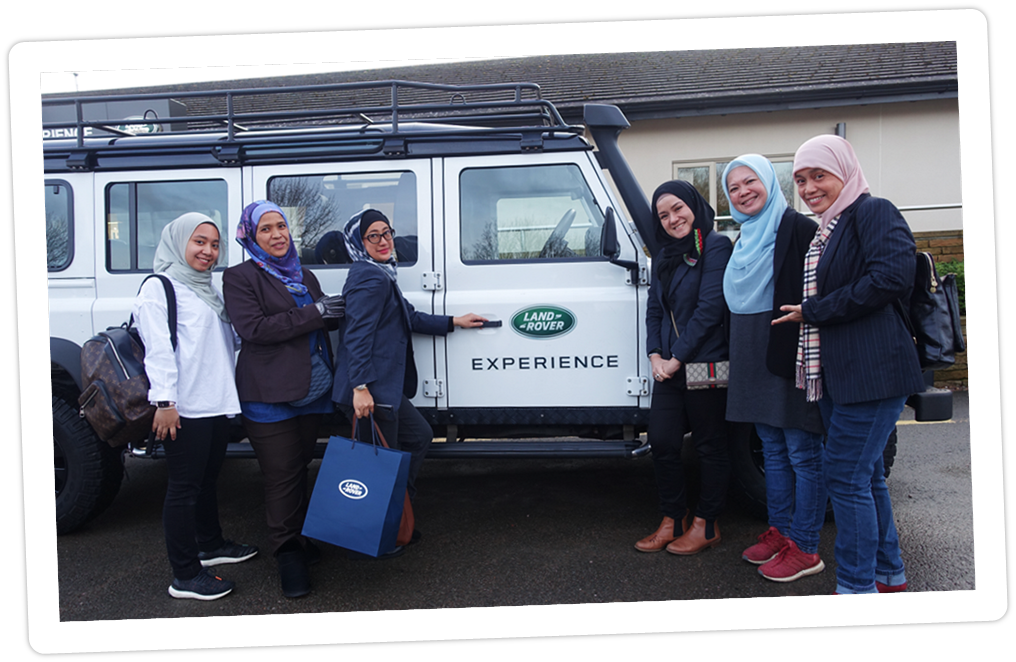 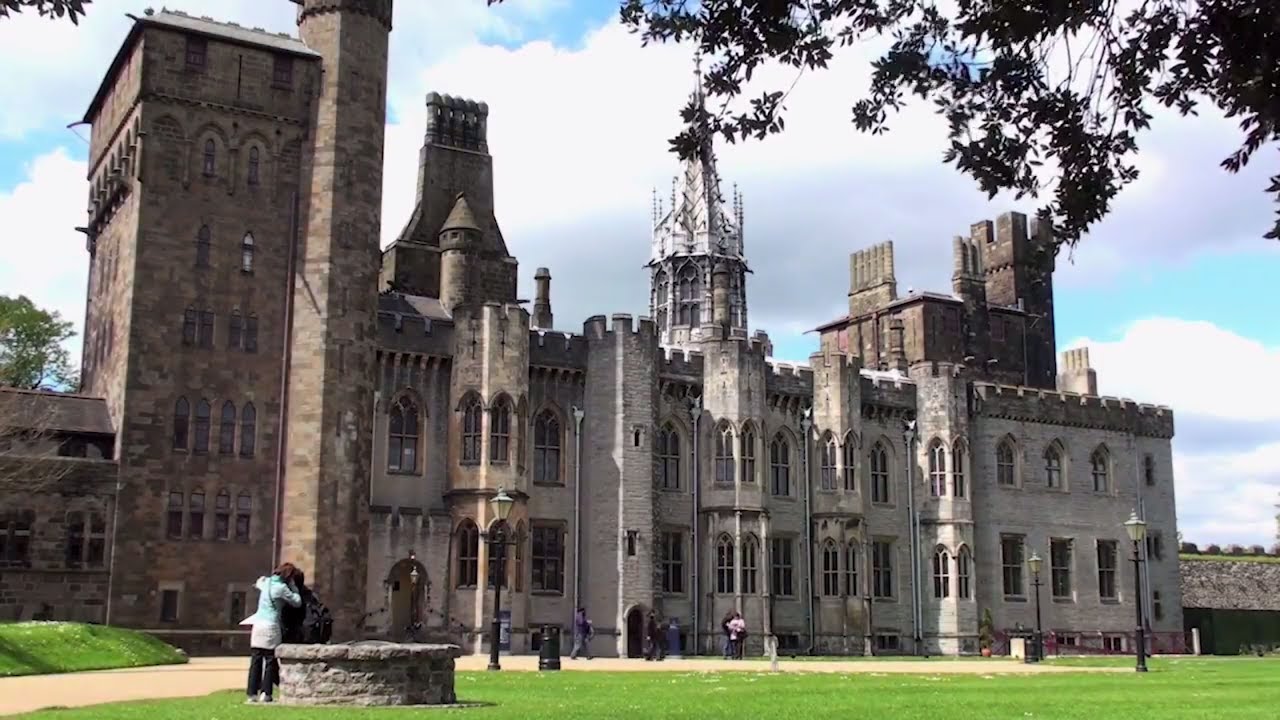 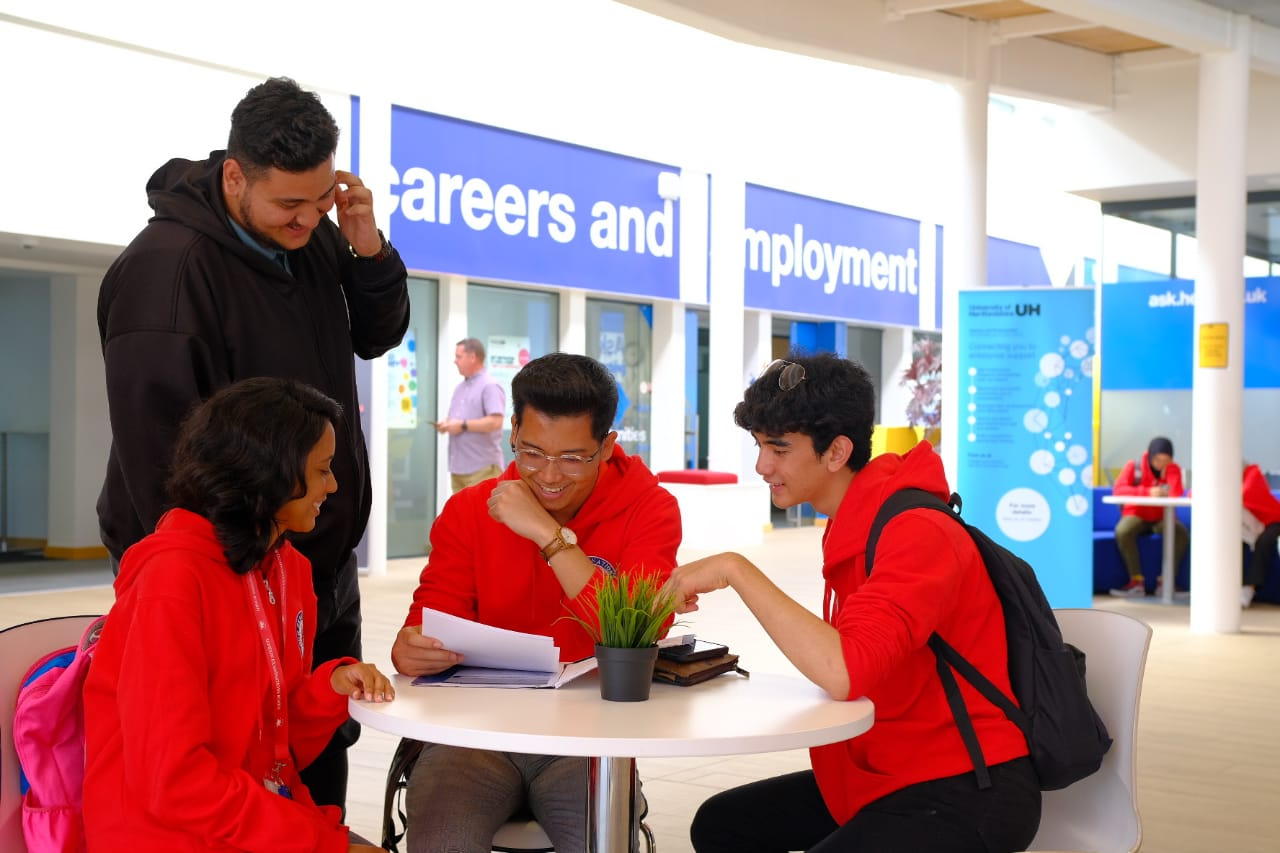 PCIS Jr 2021/22
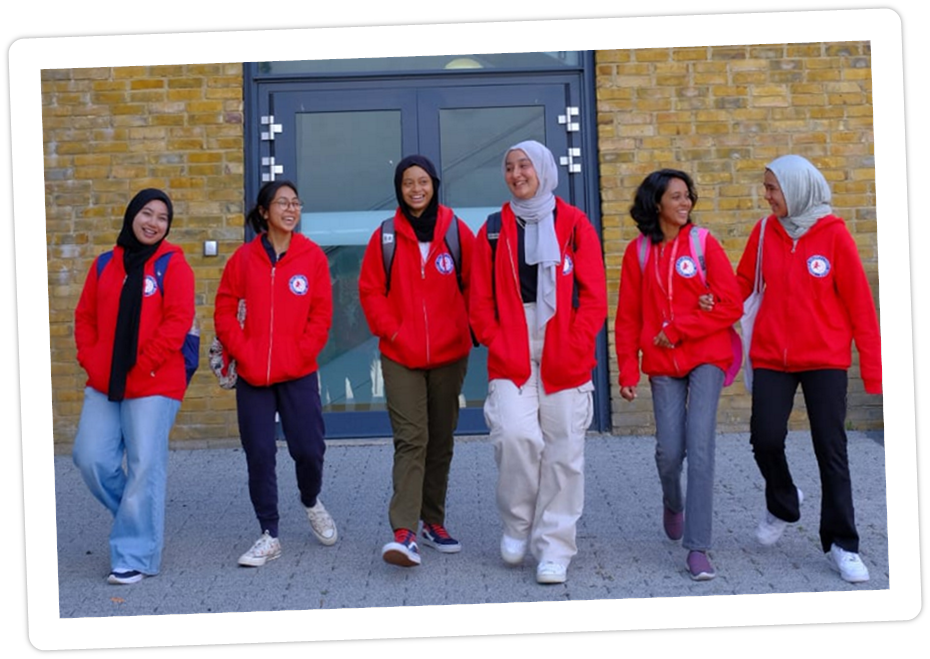 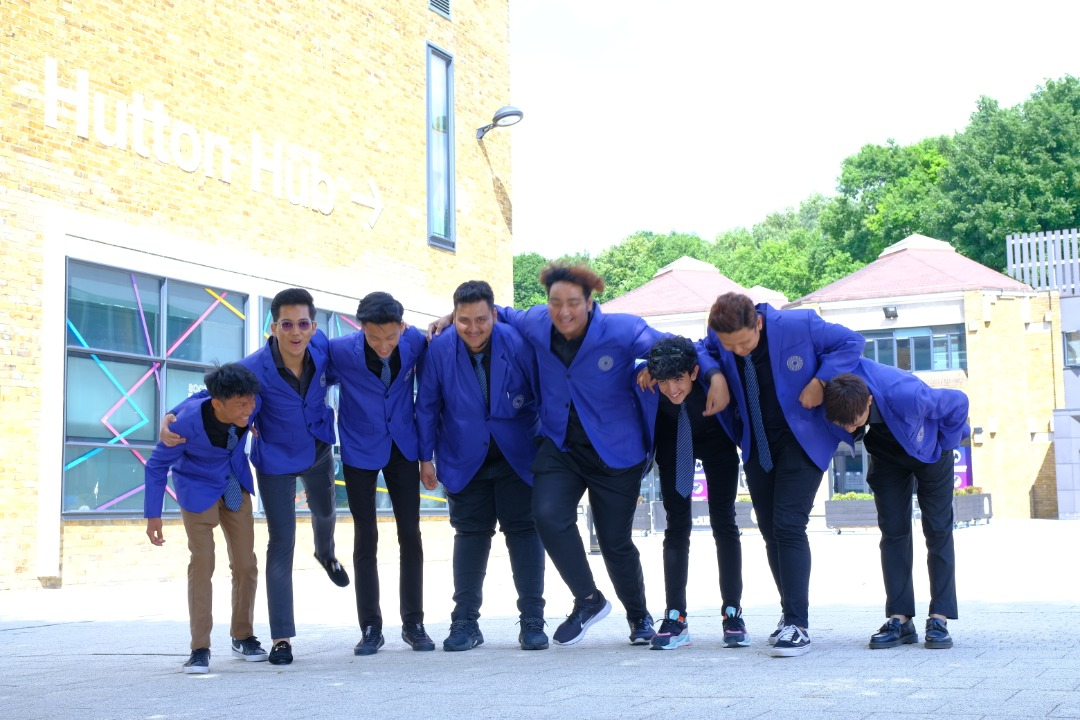 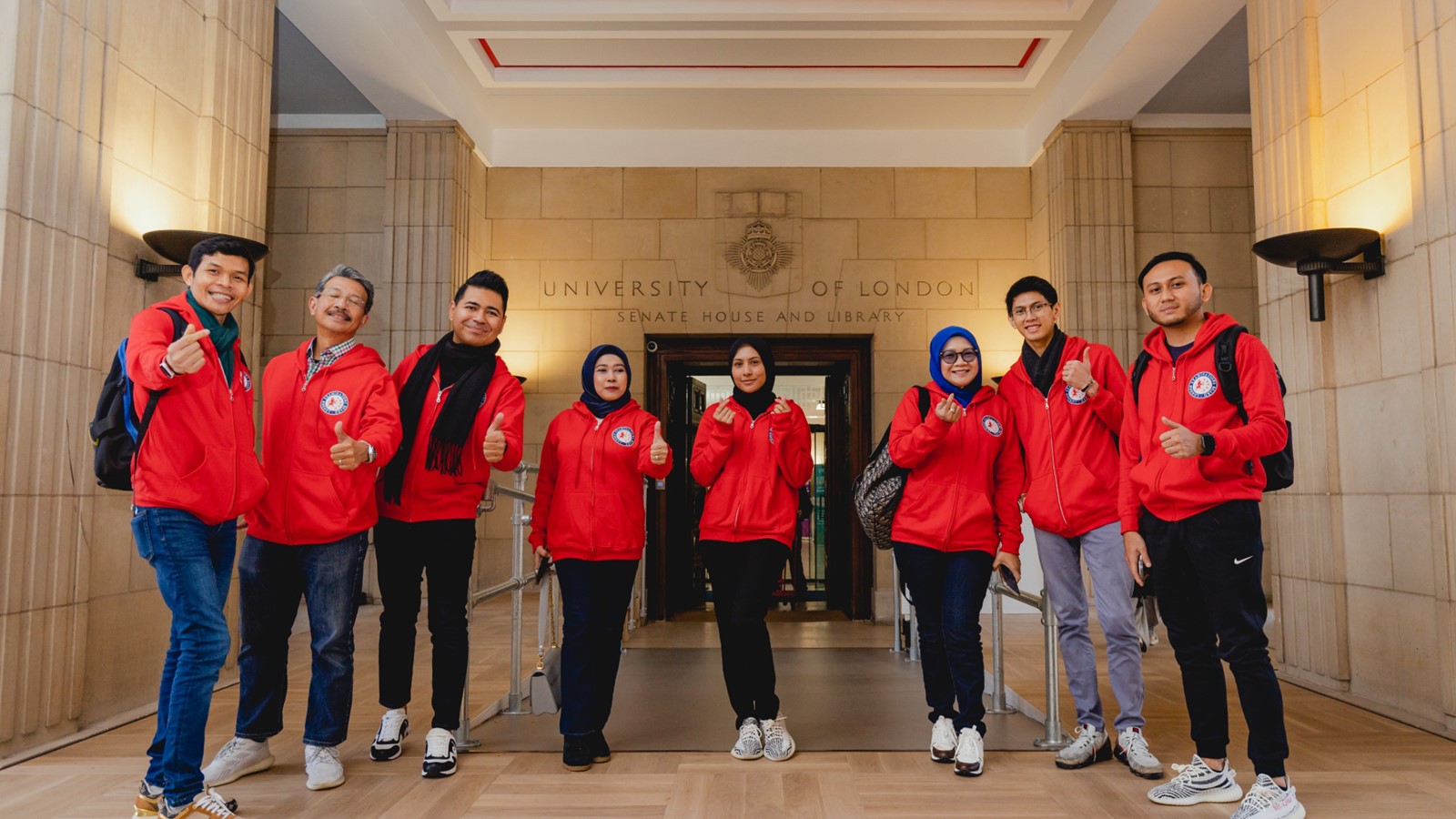 PCIS 2022/23
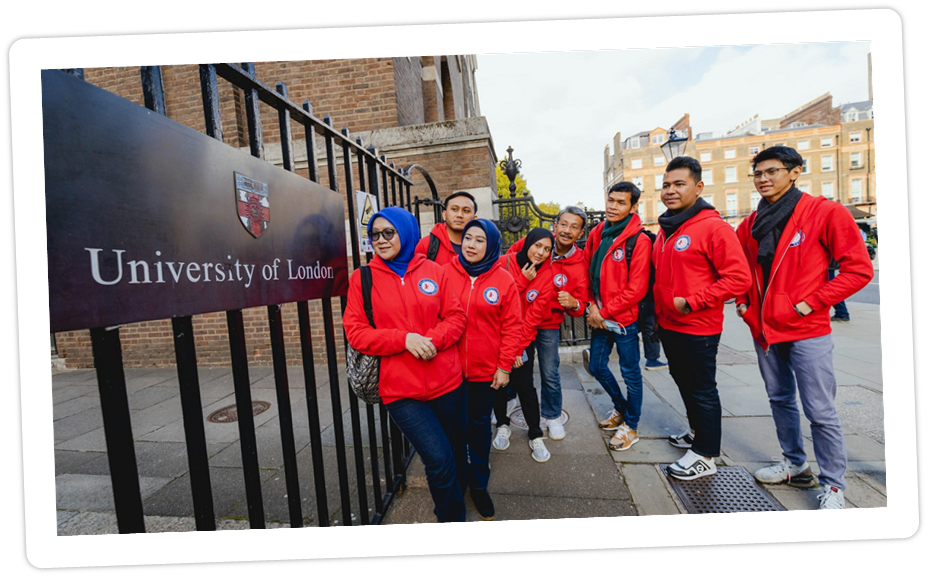 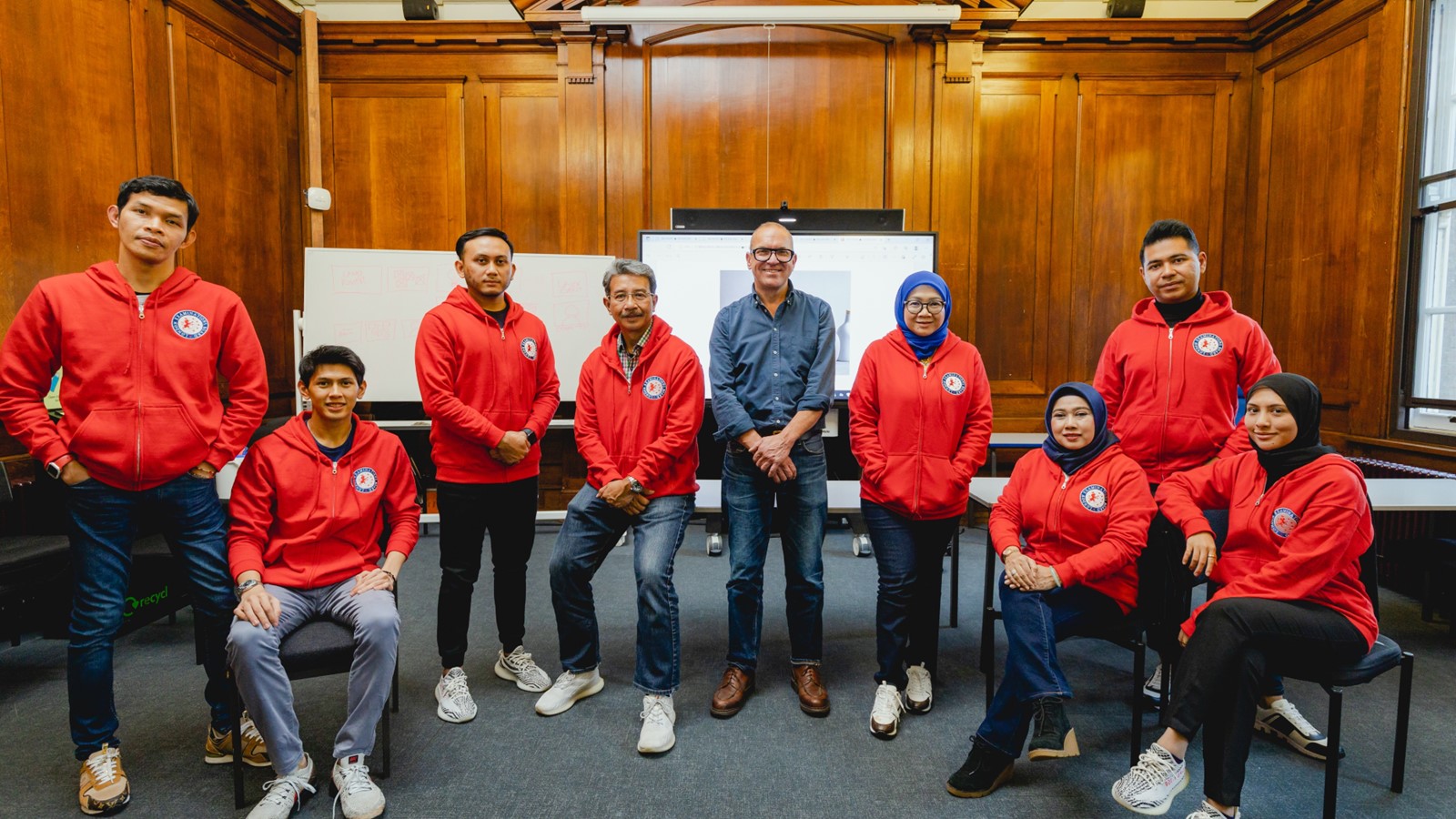 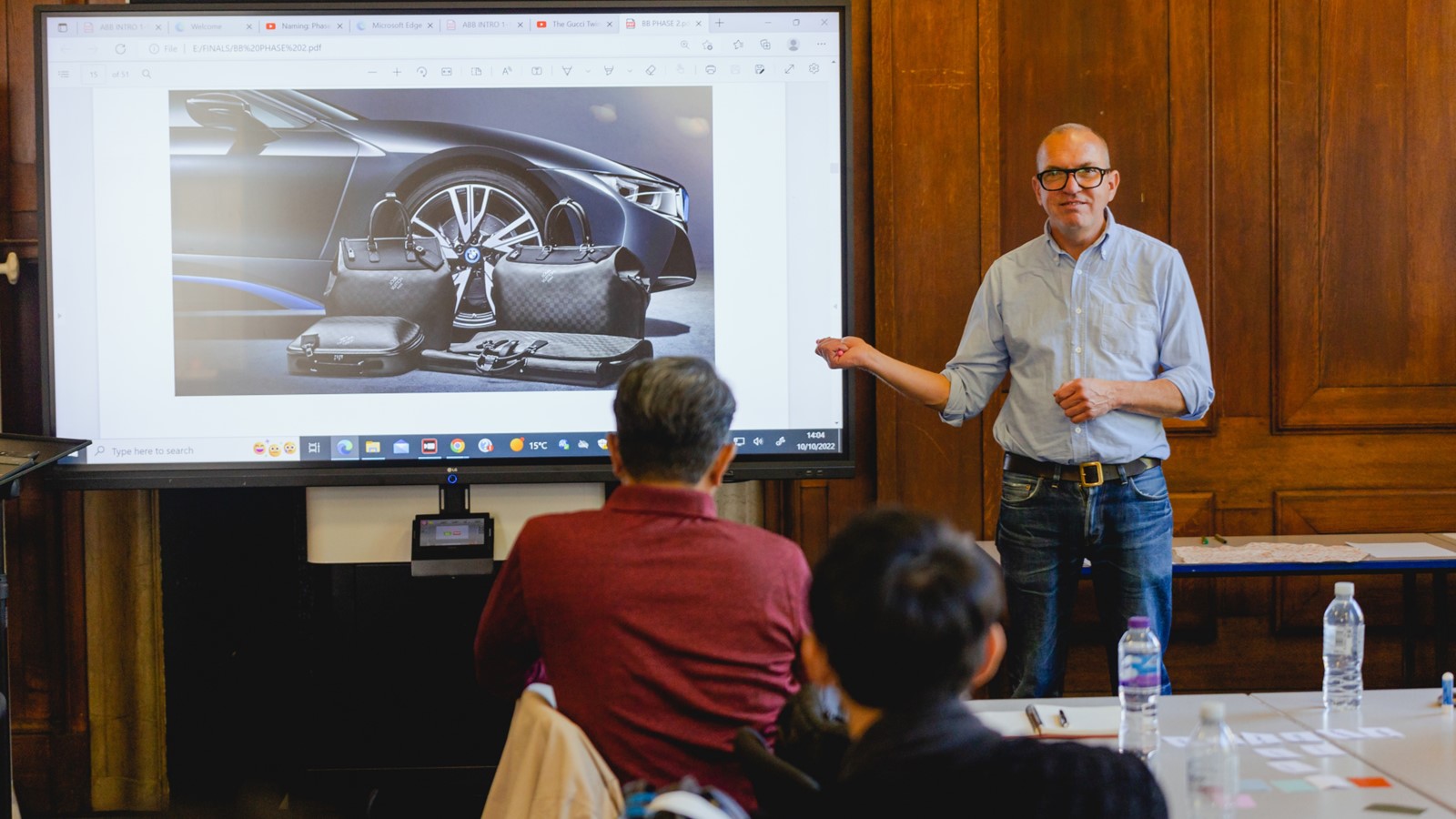 PCIS 2022/23
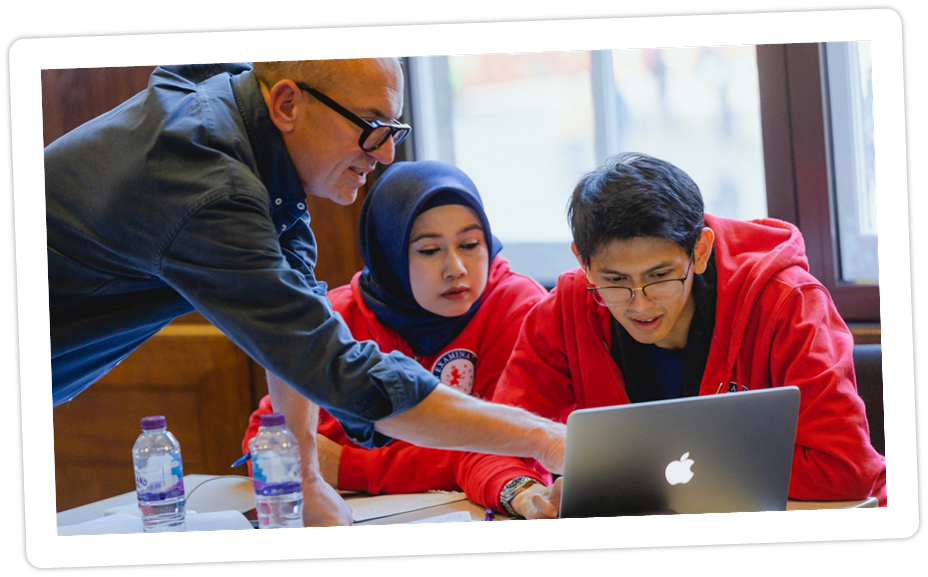 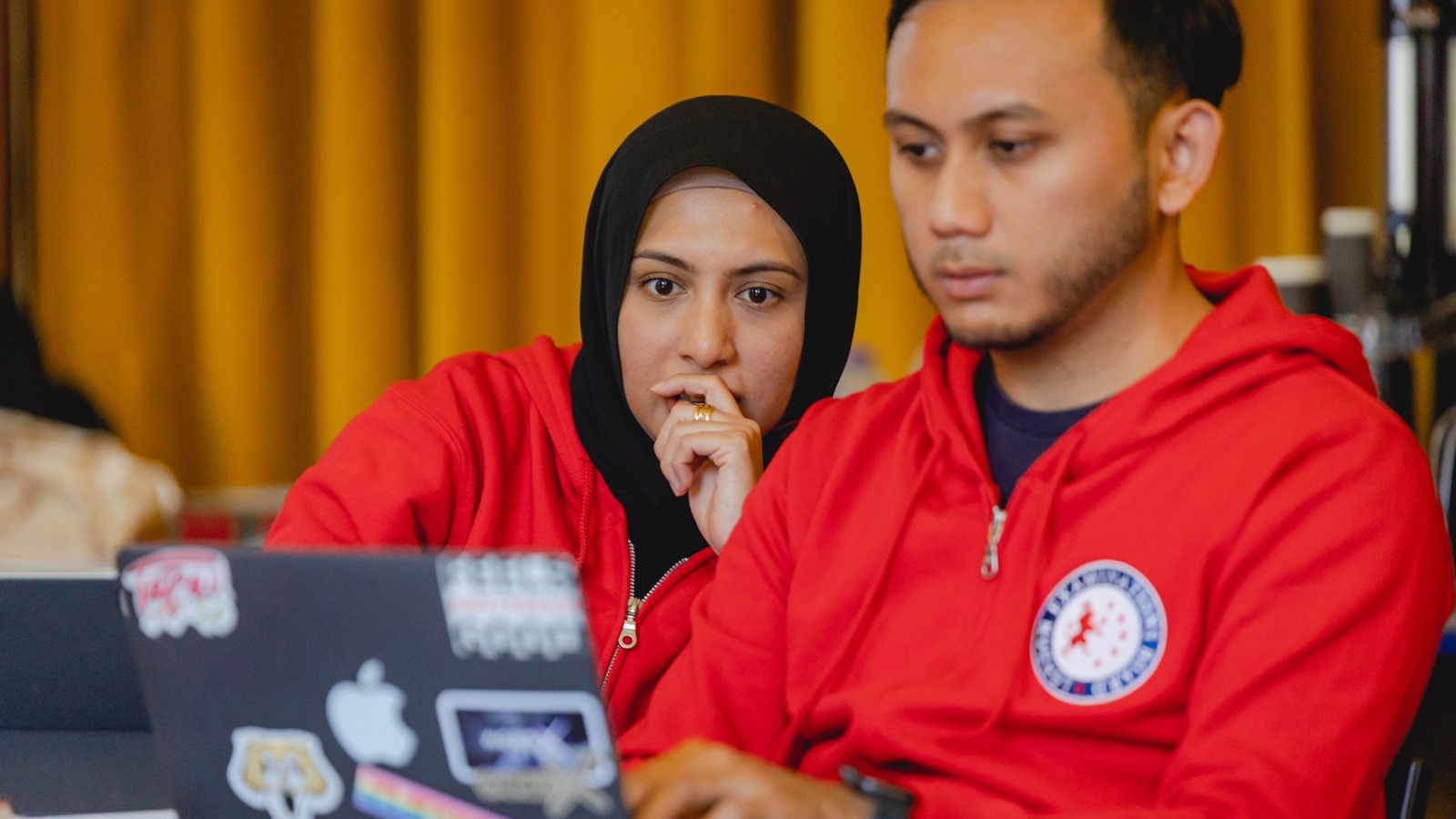 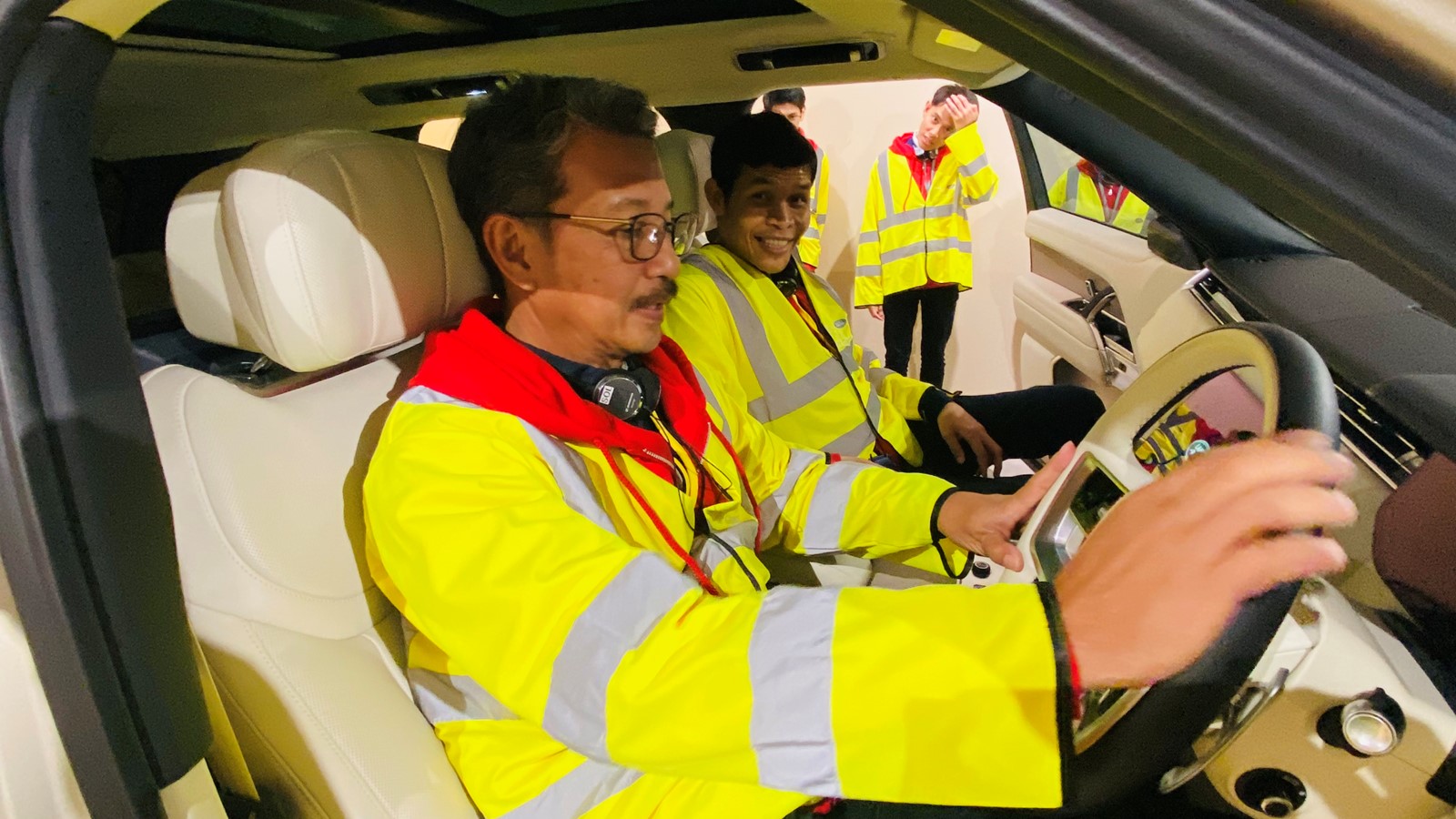 PCIS 2022/23
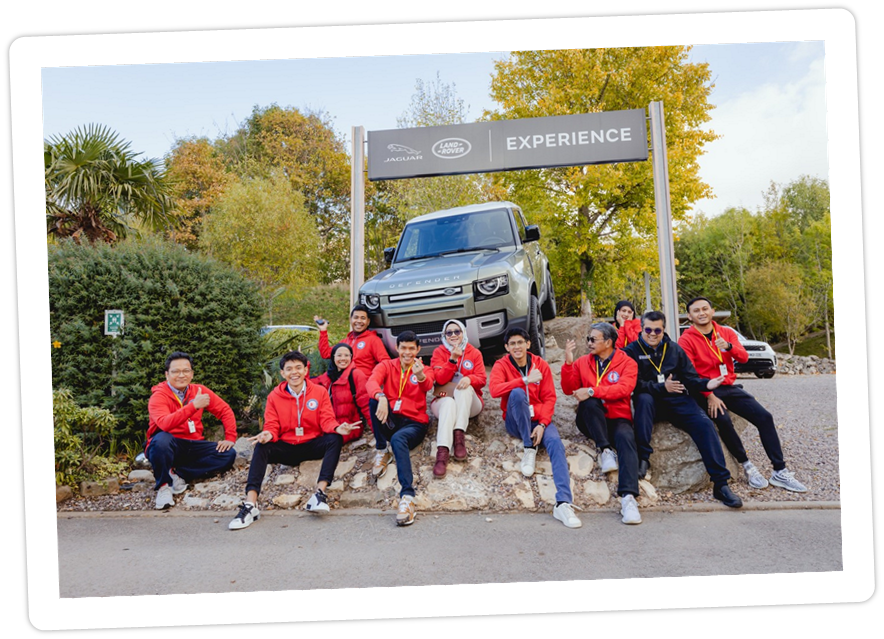 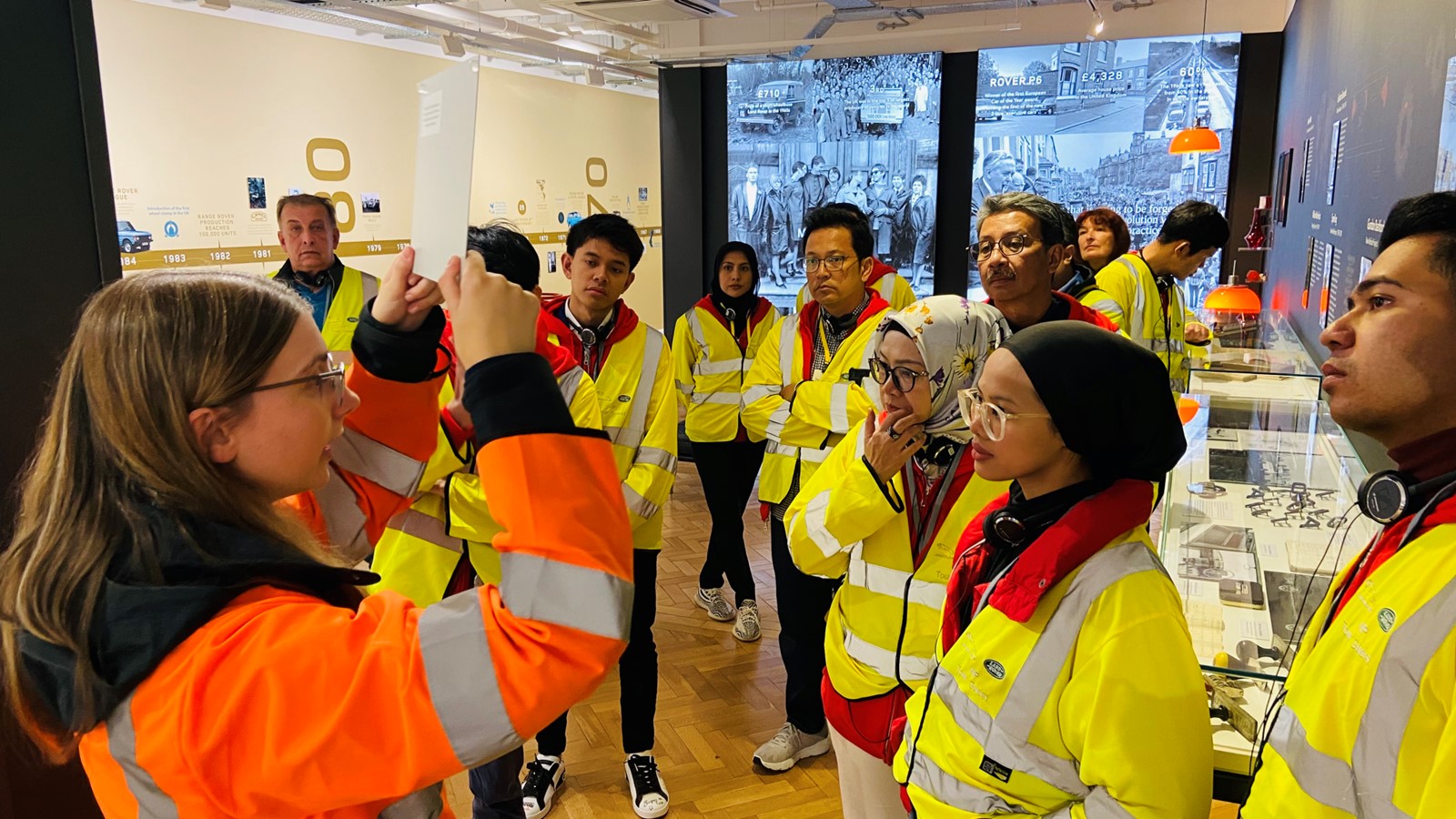 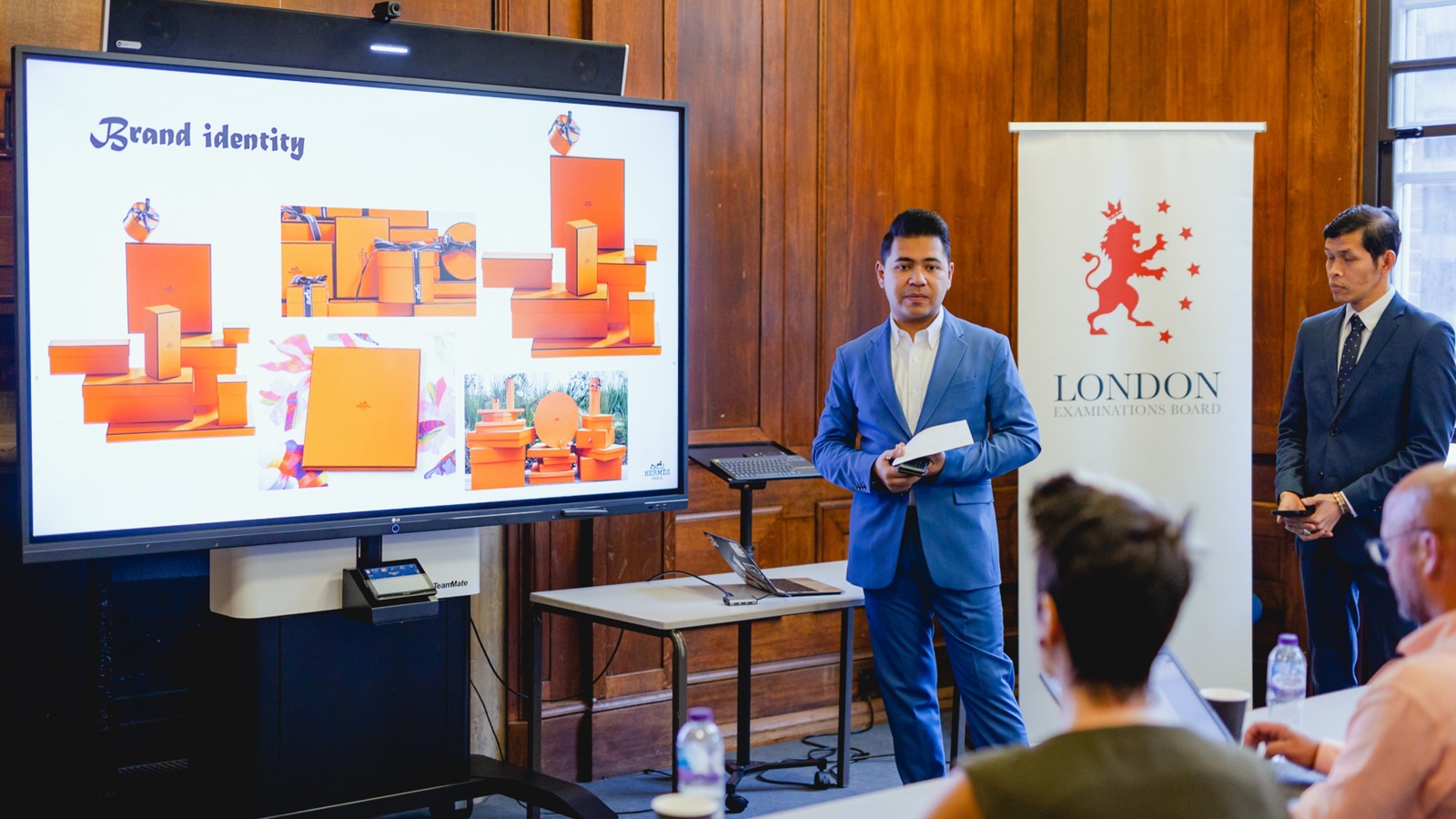 PCIS 2022/23
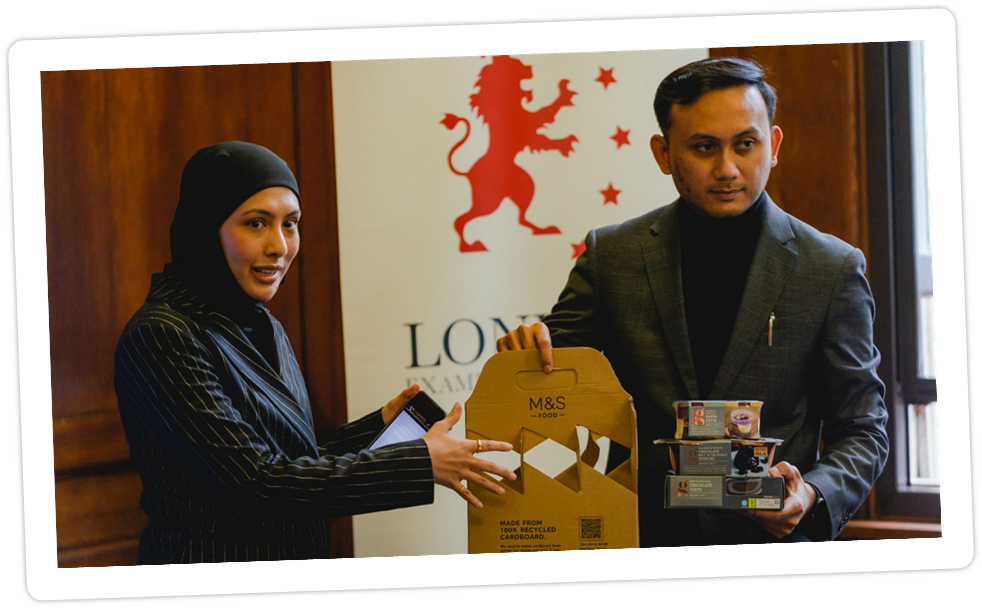 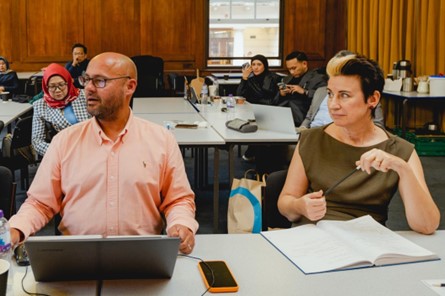 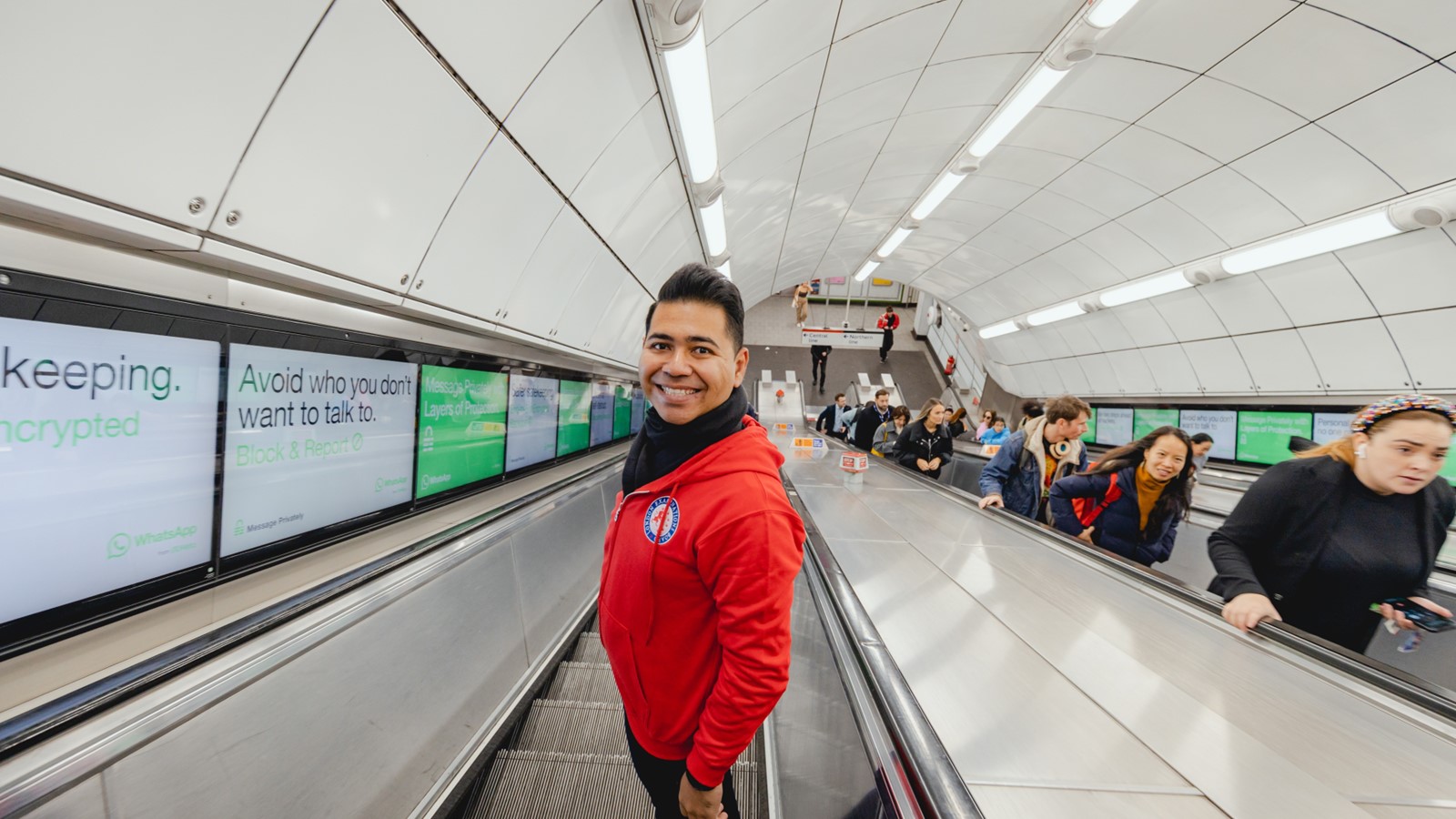 PCIS 2022/23
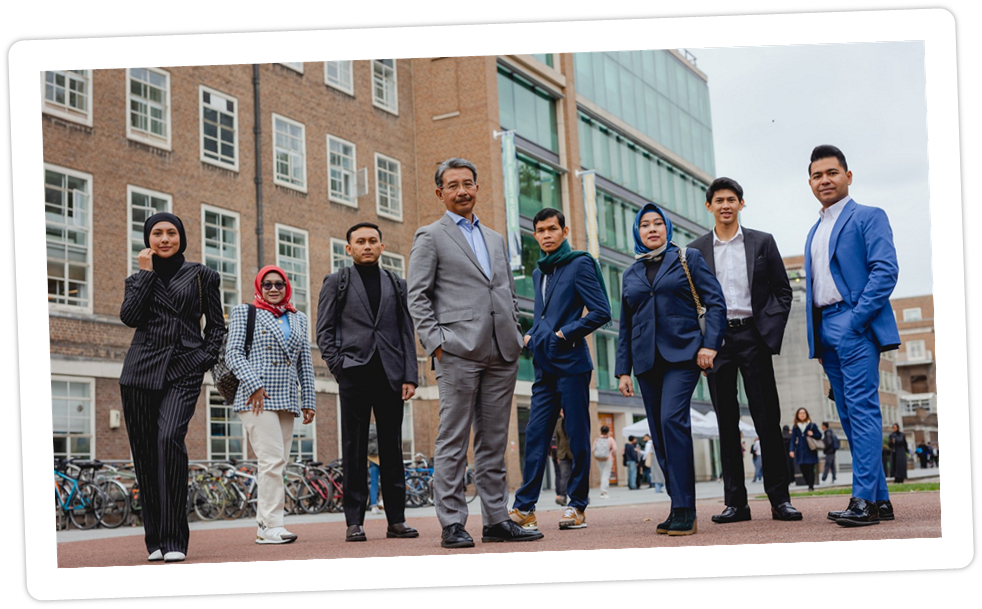 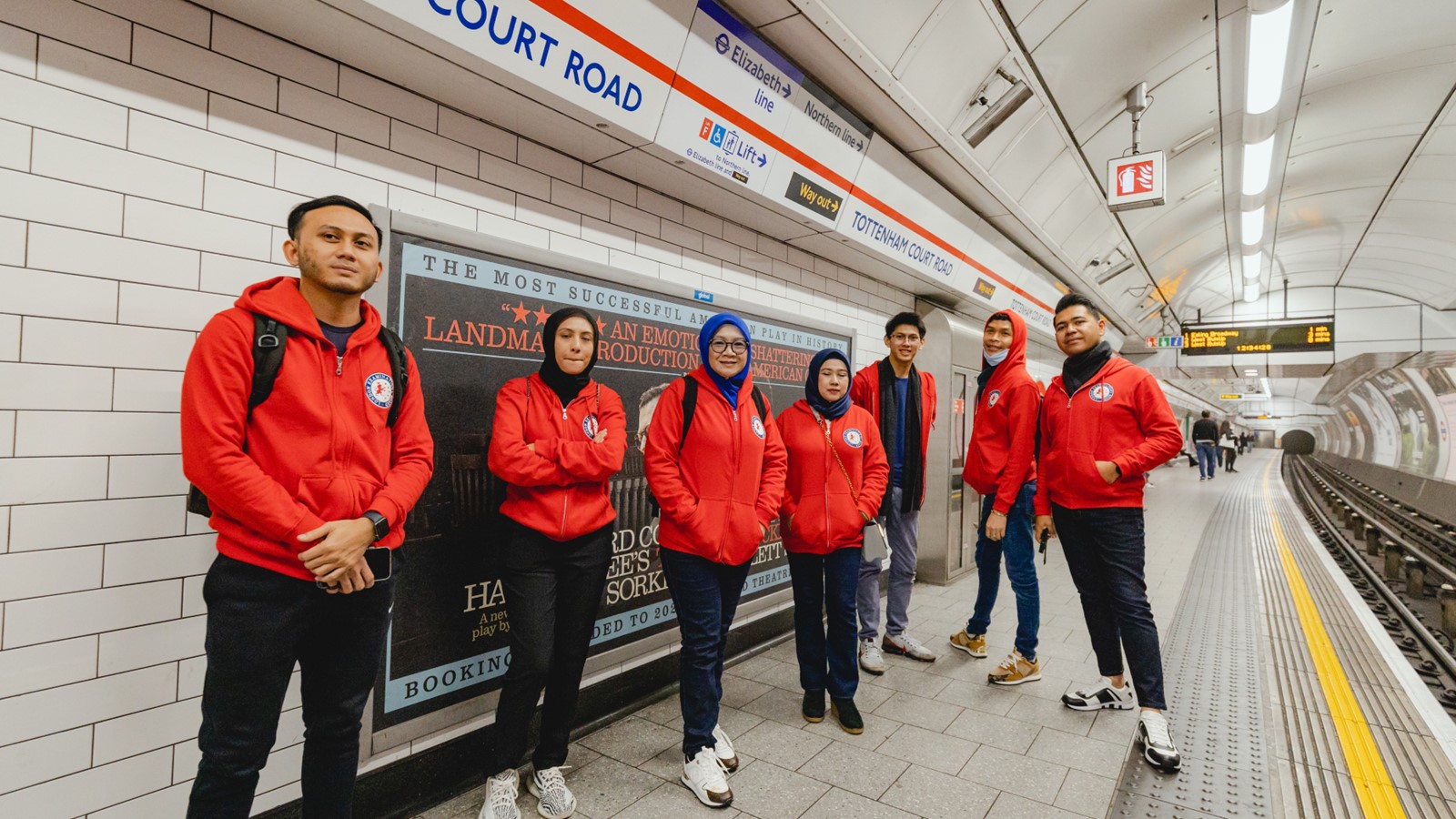 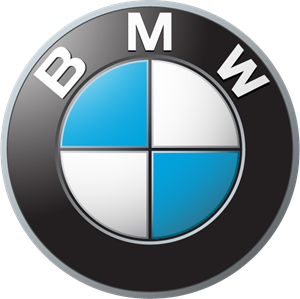 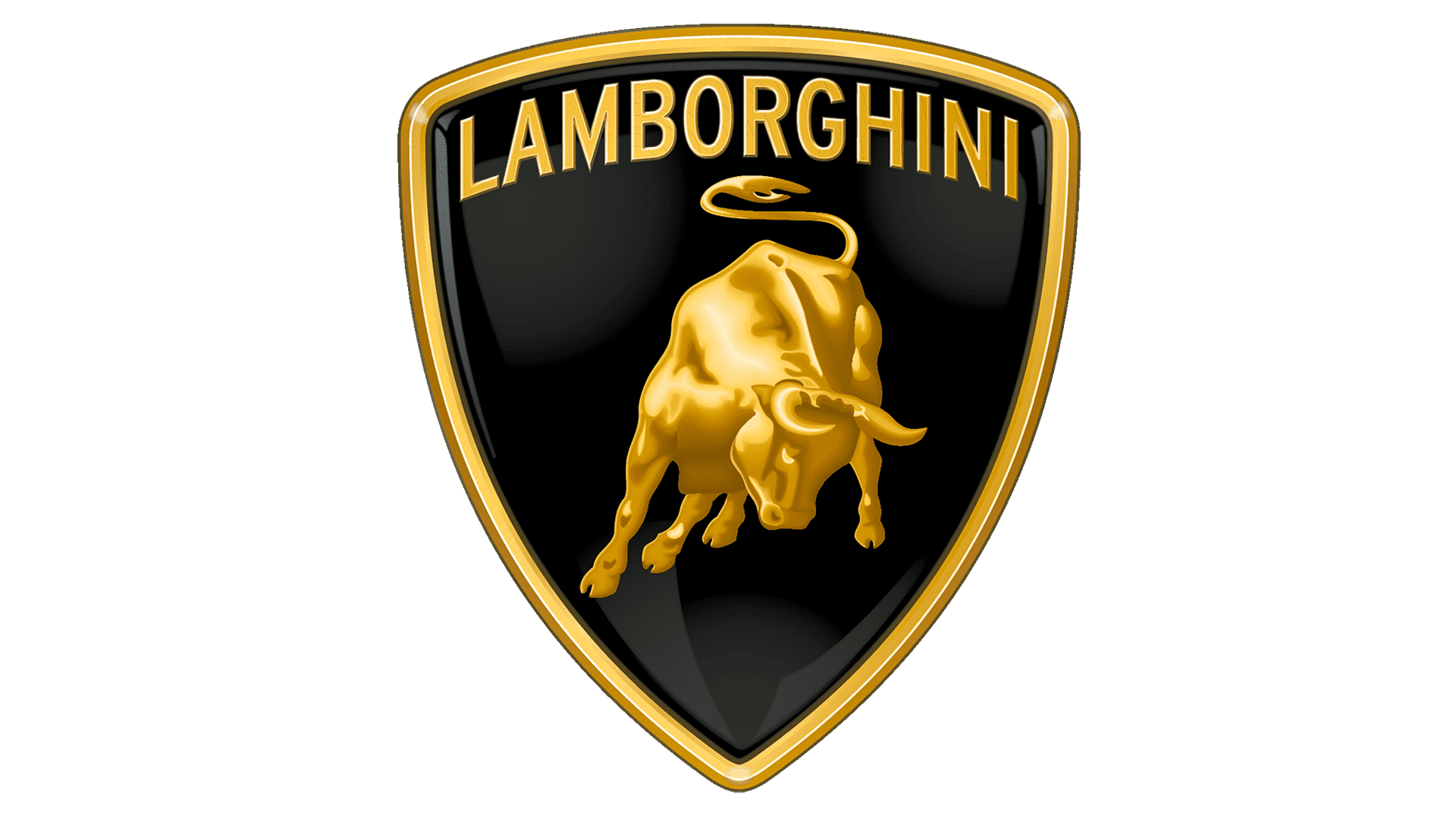 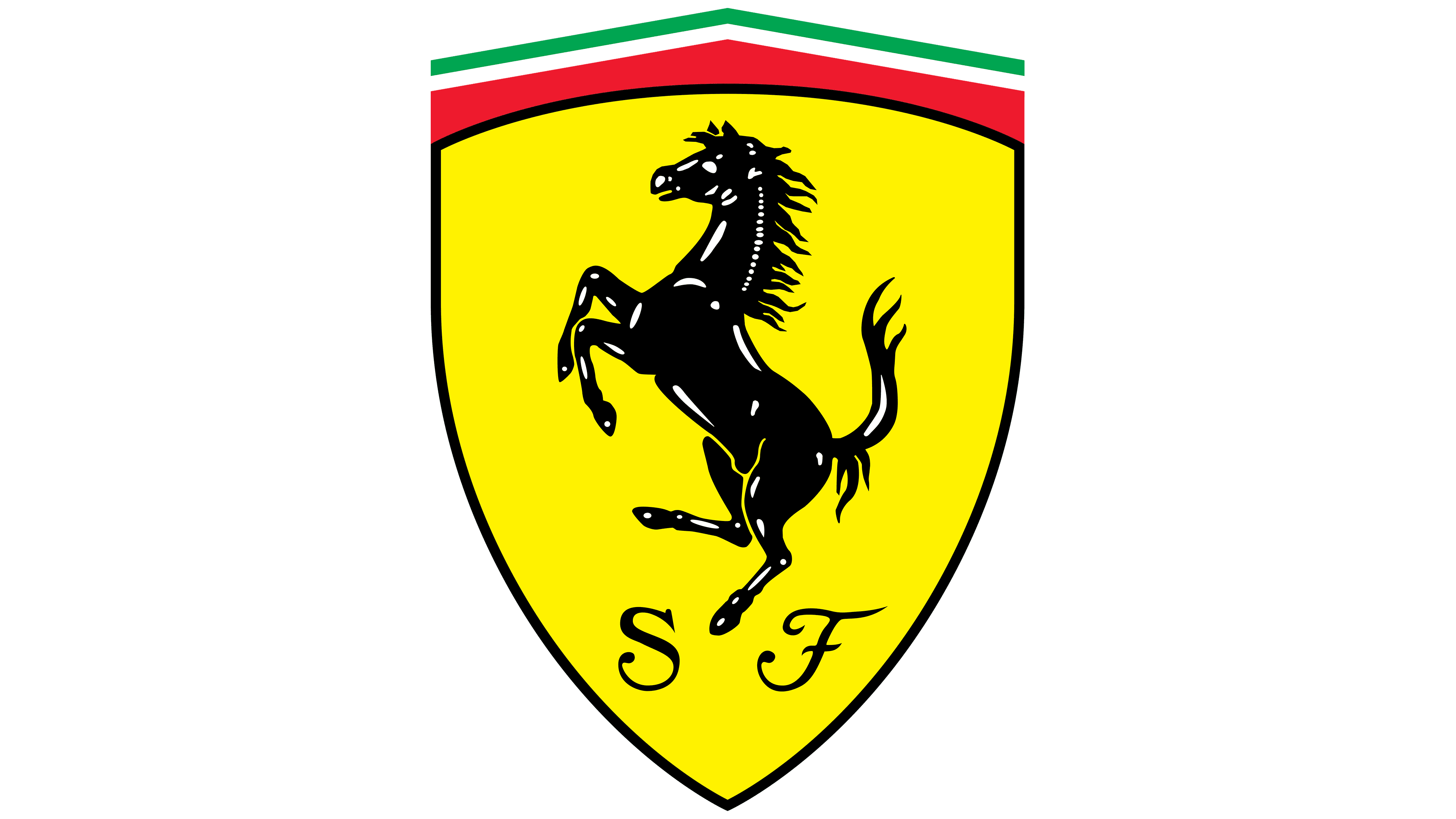 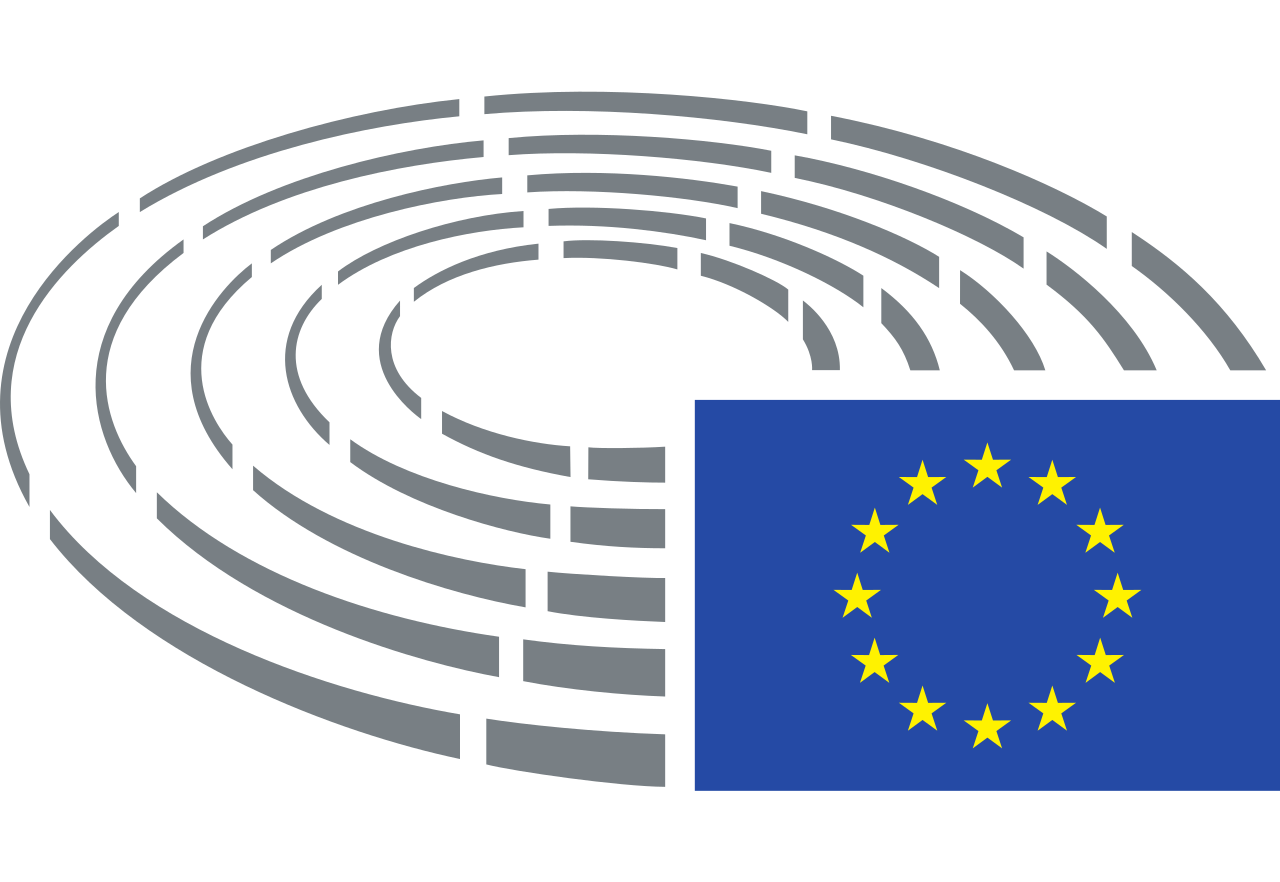 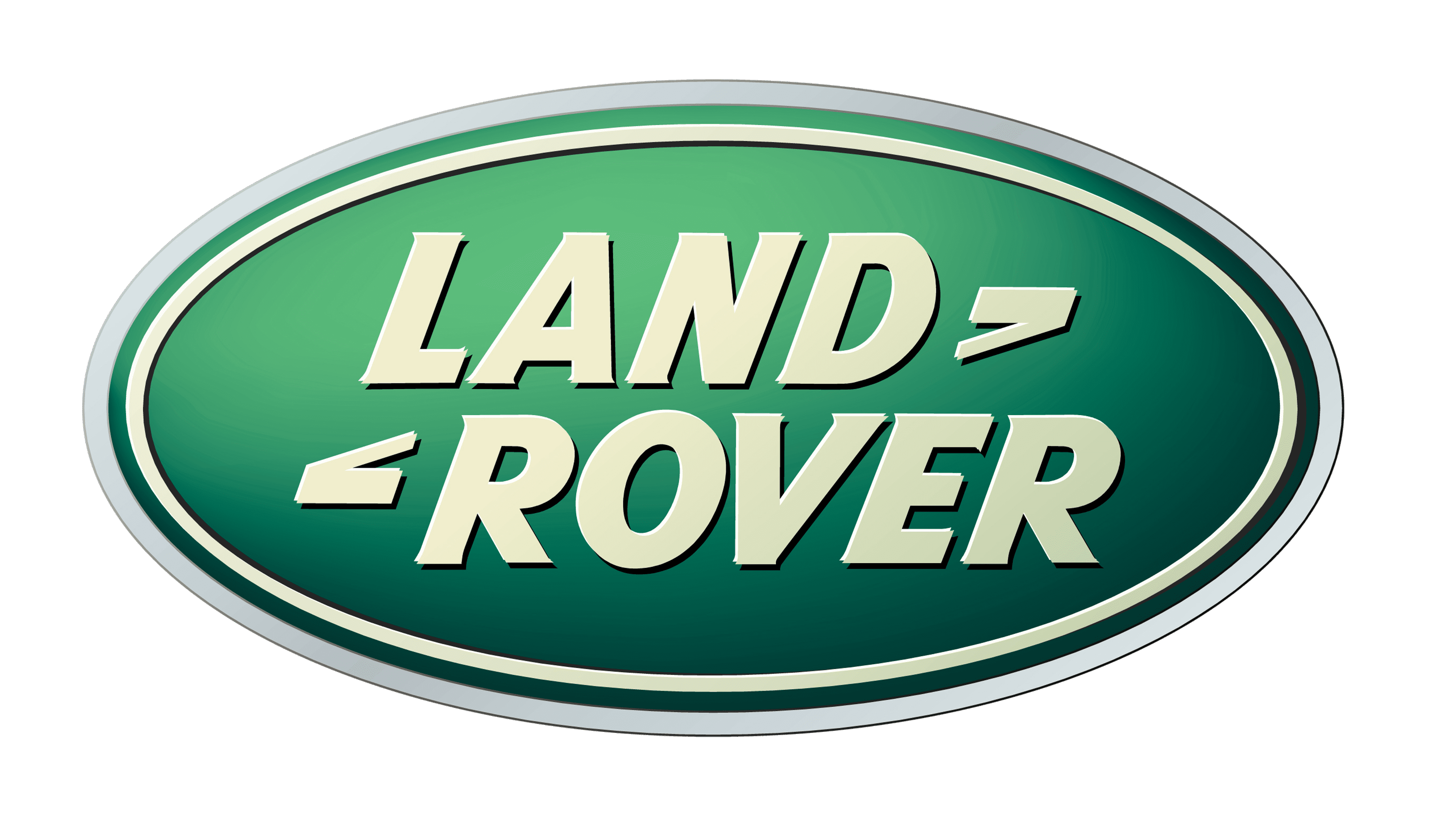 Land-Rover
United Kingdom
BMW
Germany
Ferrari
Italy
European Parliament
Belgium
Lamborghini
Italy
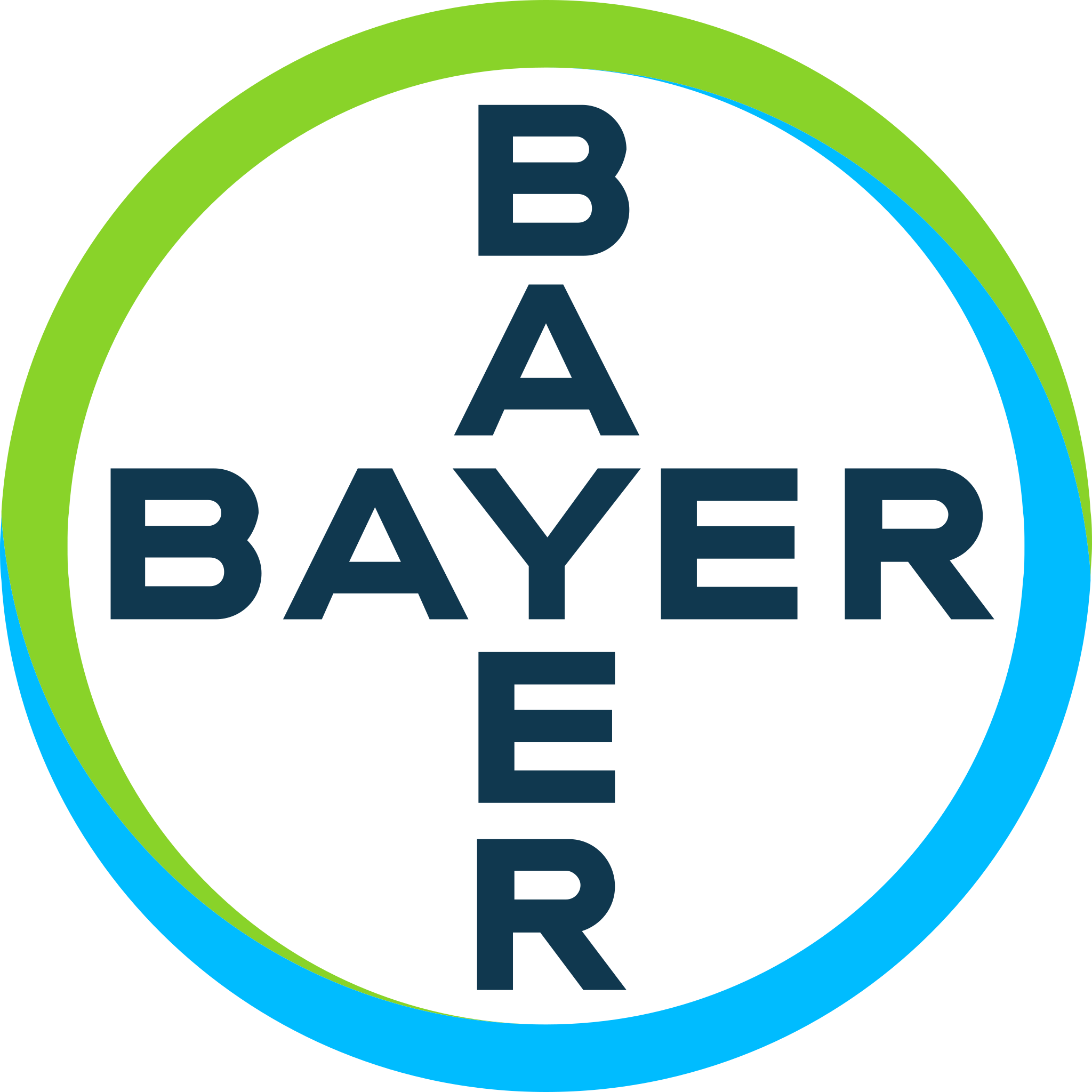 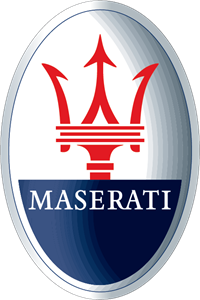 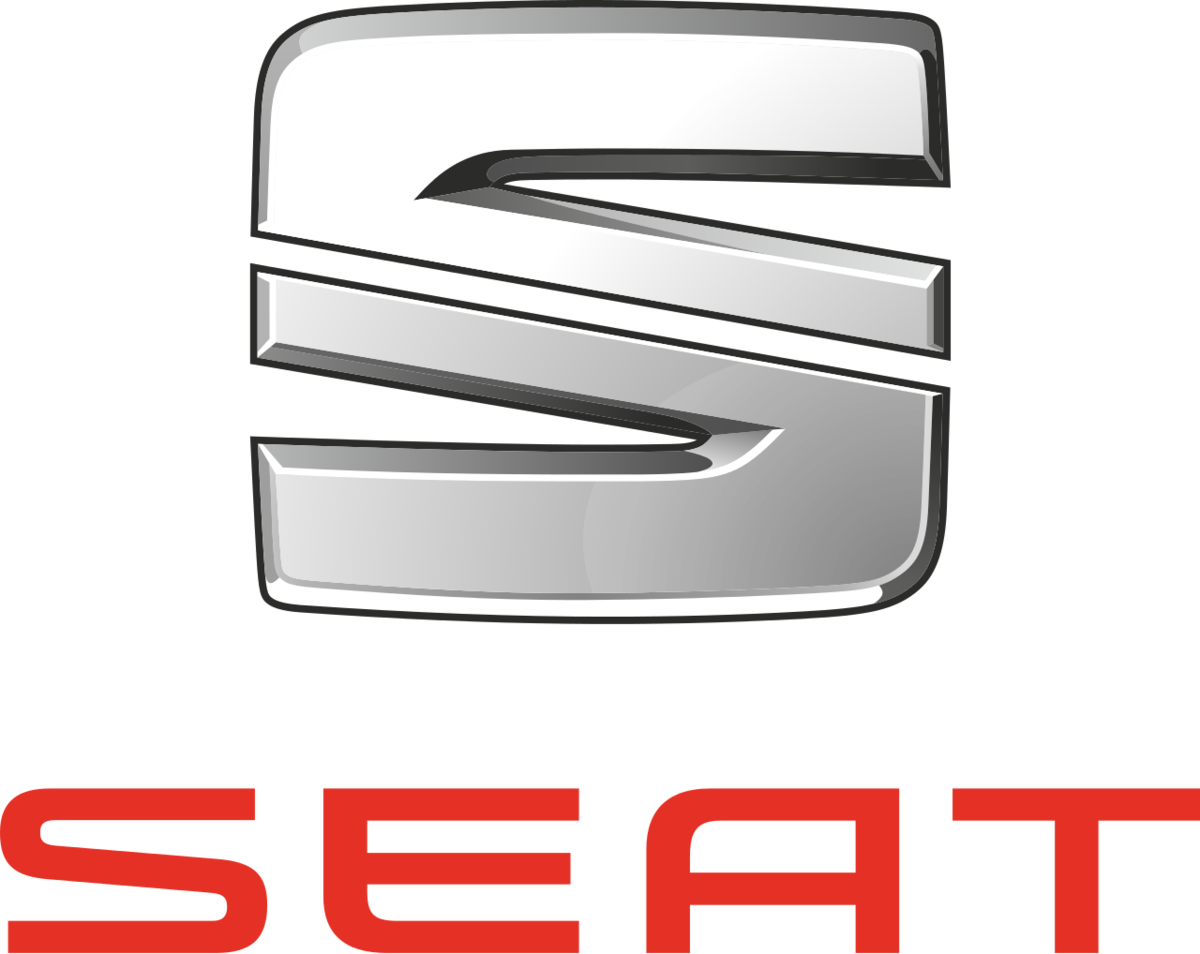 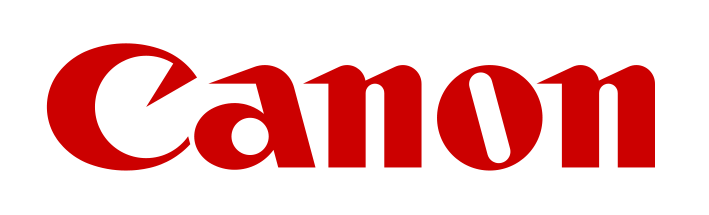 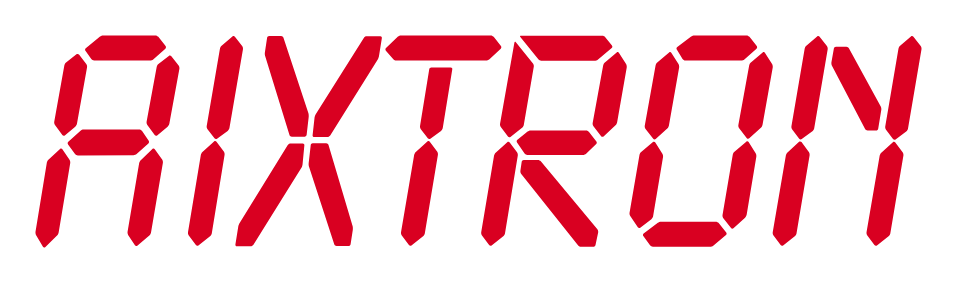 Seat
Spain
Maserati
Italy
Canon
Germany
Bayer
Germany
Aixtron
Germany